Connecting overlay journals with open repositories
and other open science infrastructures
18th International Open Repositories Conference
(OR 2023) Stellenbosch, South Africa
24x7: People and Process
2023-06-13
Raphaël Tournoy
Centre pour la Communication Scientifique Directe
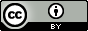 Episciences has received funding from the European Union's under grant agreement OpenAIRE Nexus - OpenAIRE-Nexus Scholarly Communication Services for EOSC users (1010174
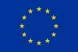 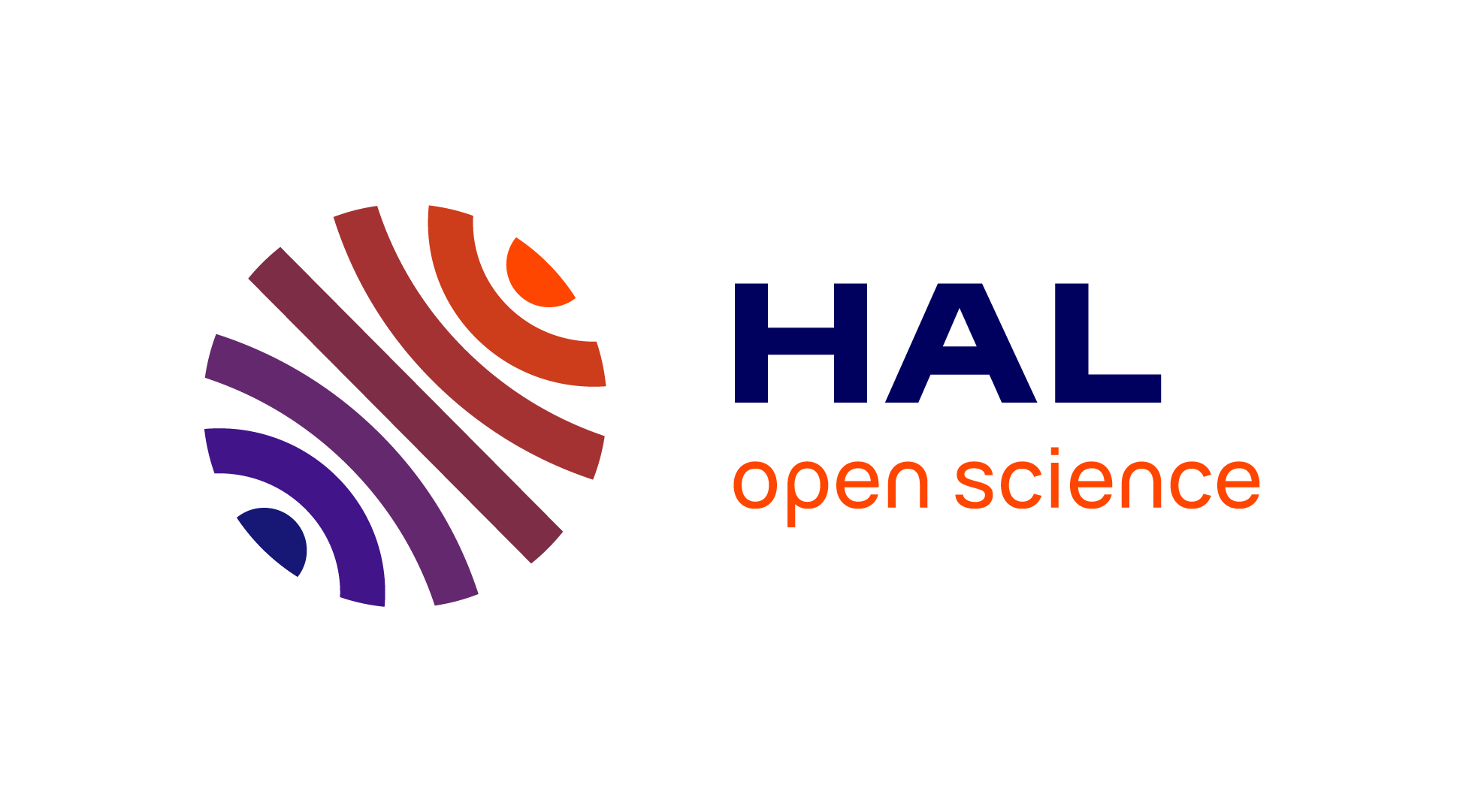 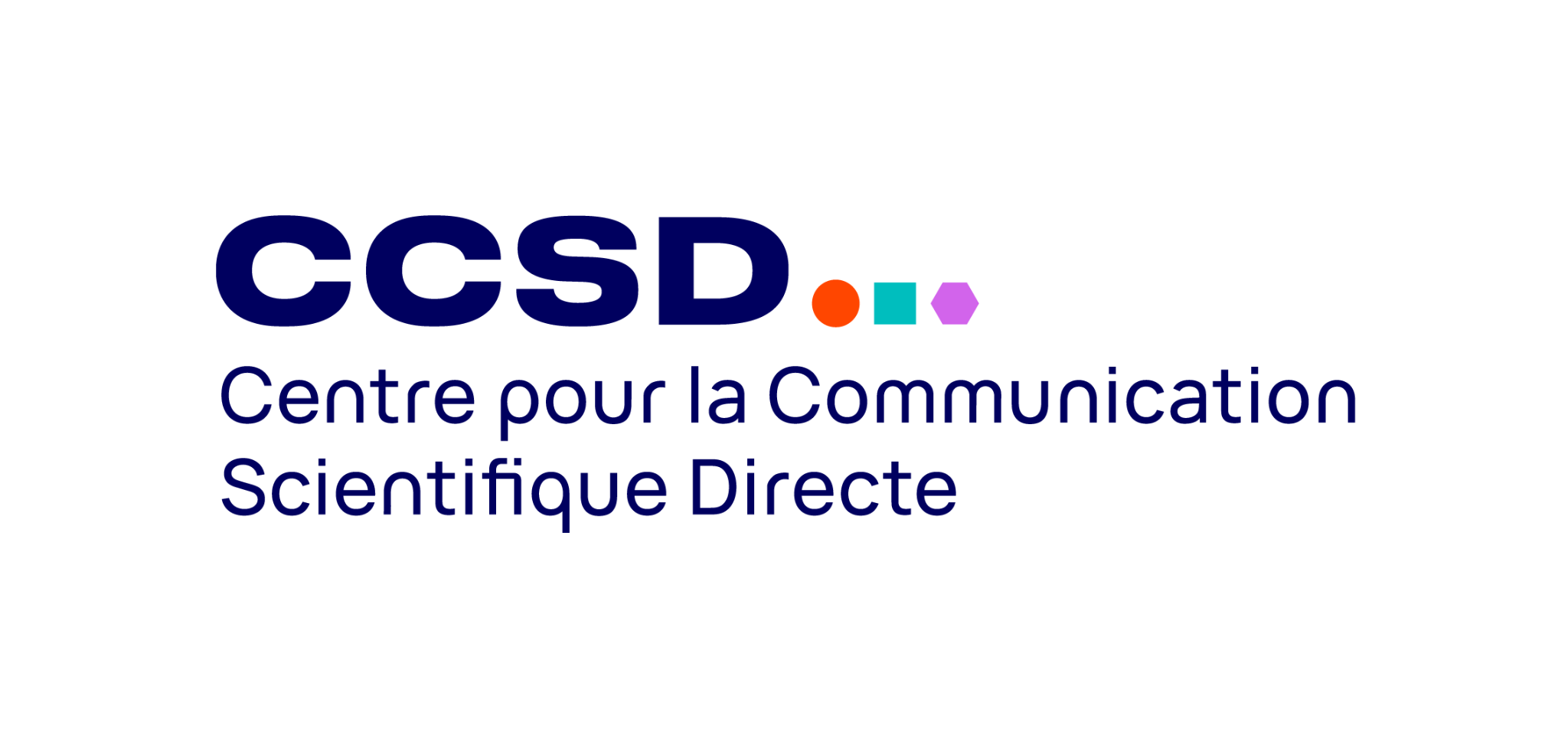 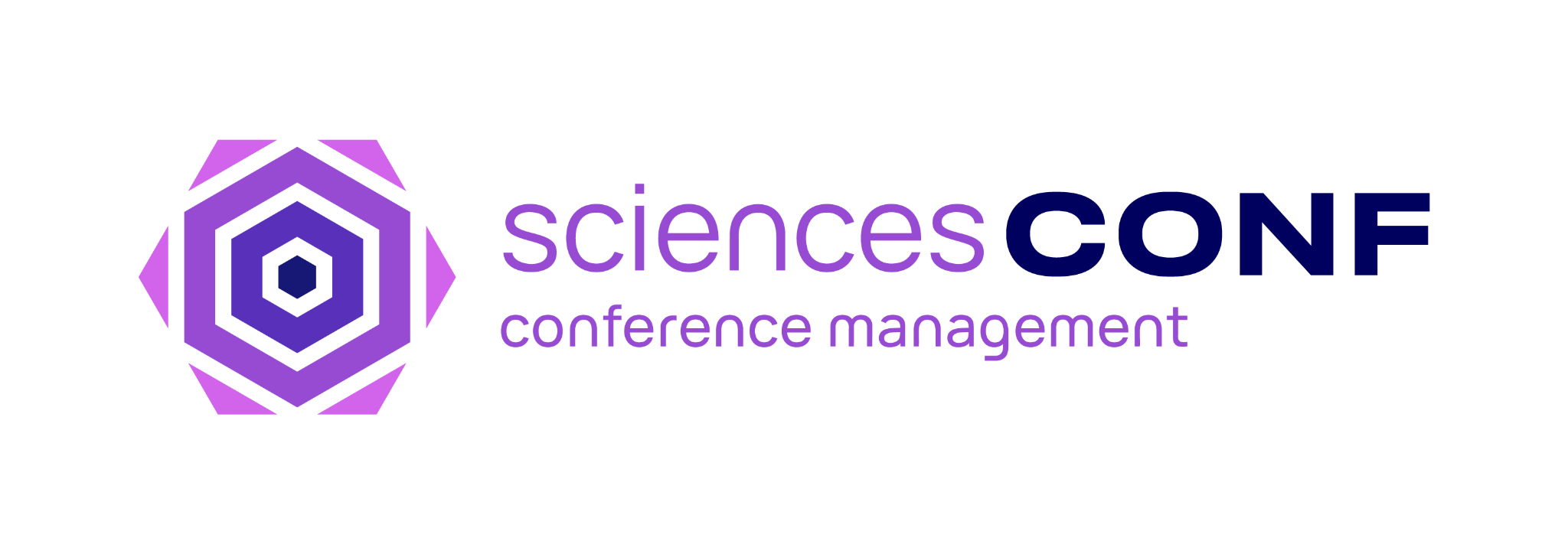 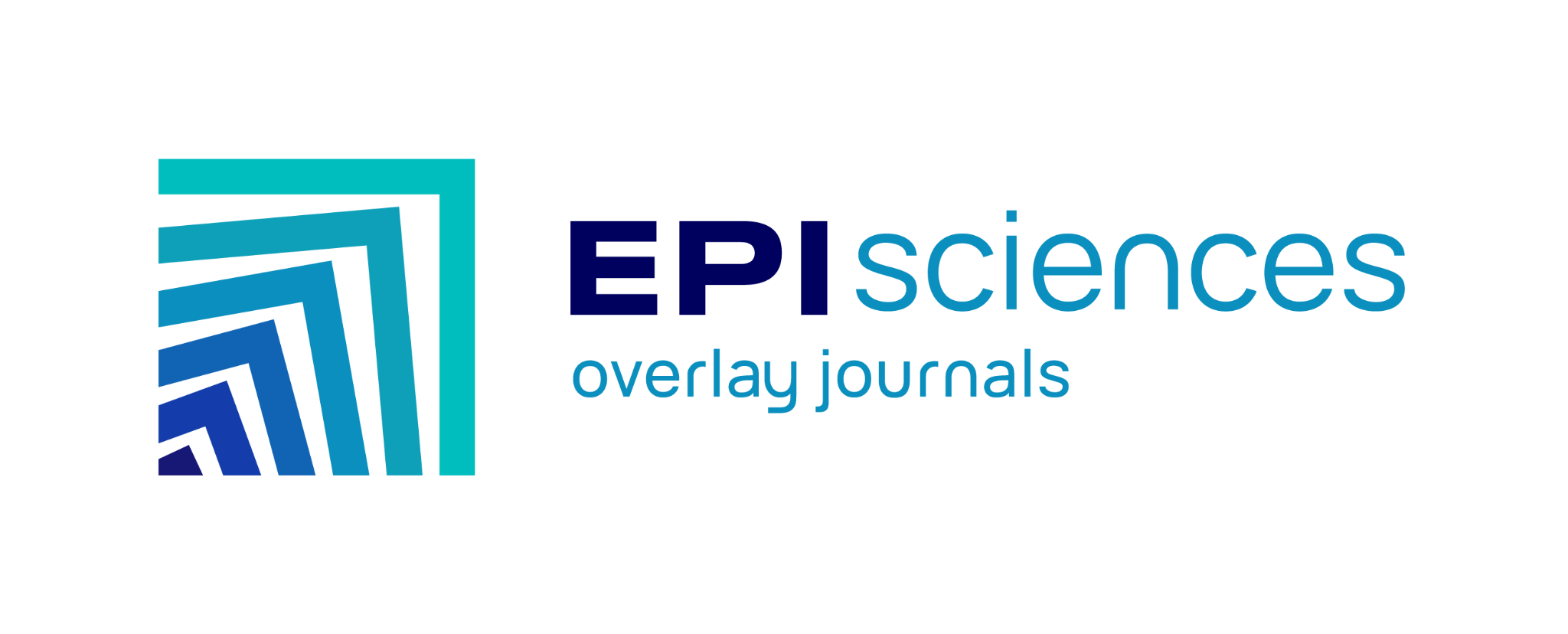 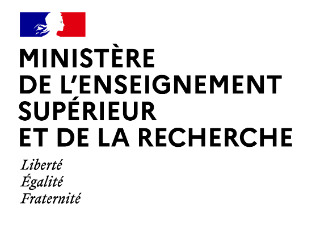 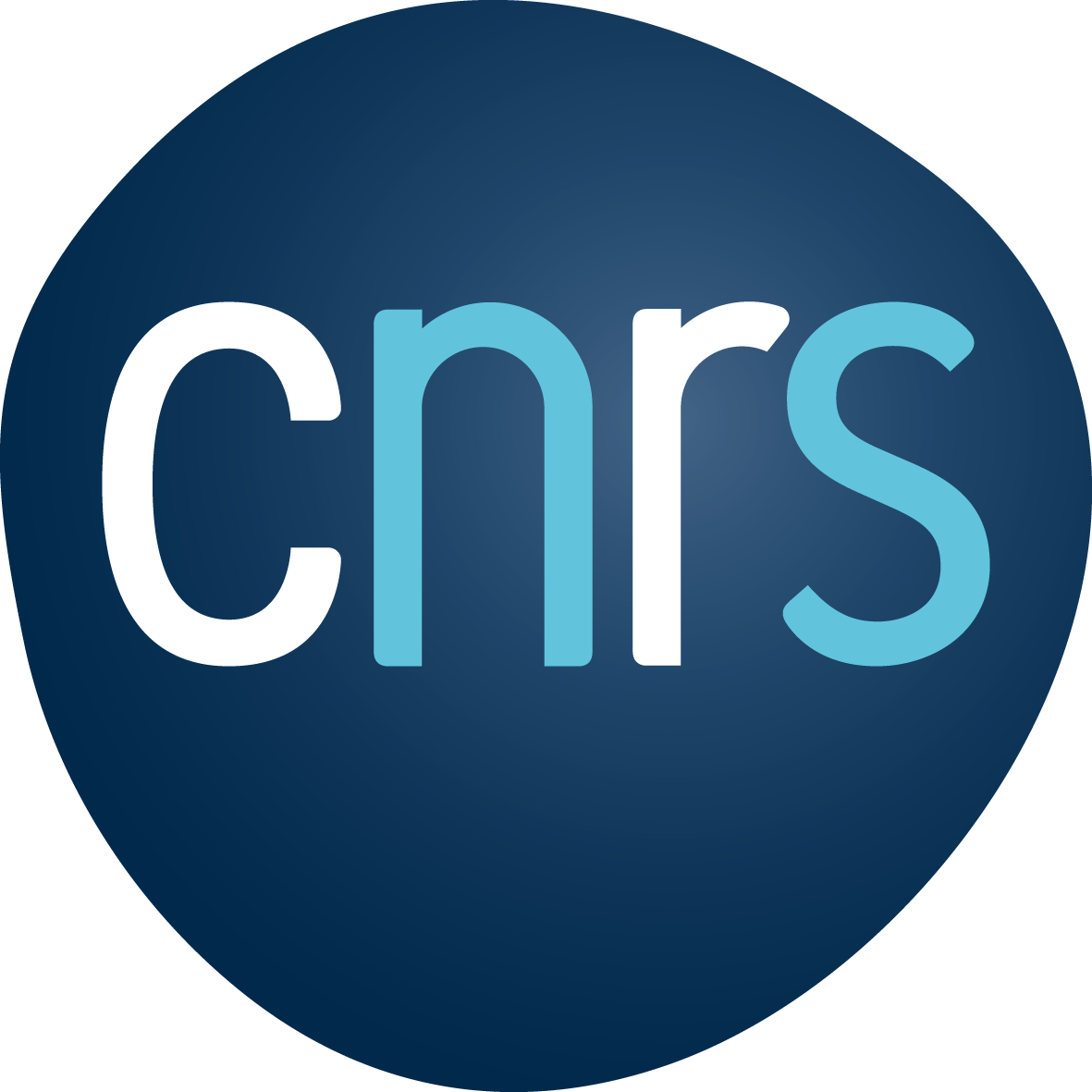 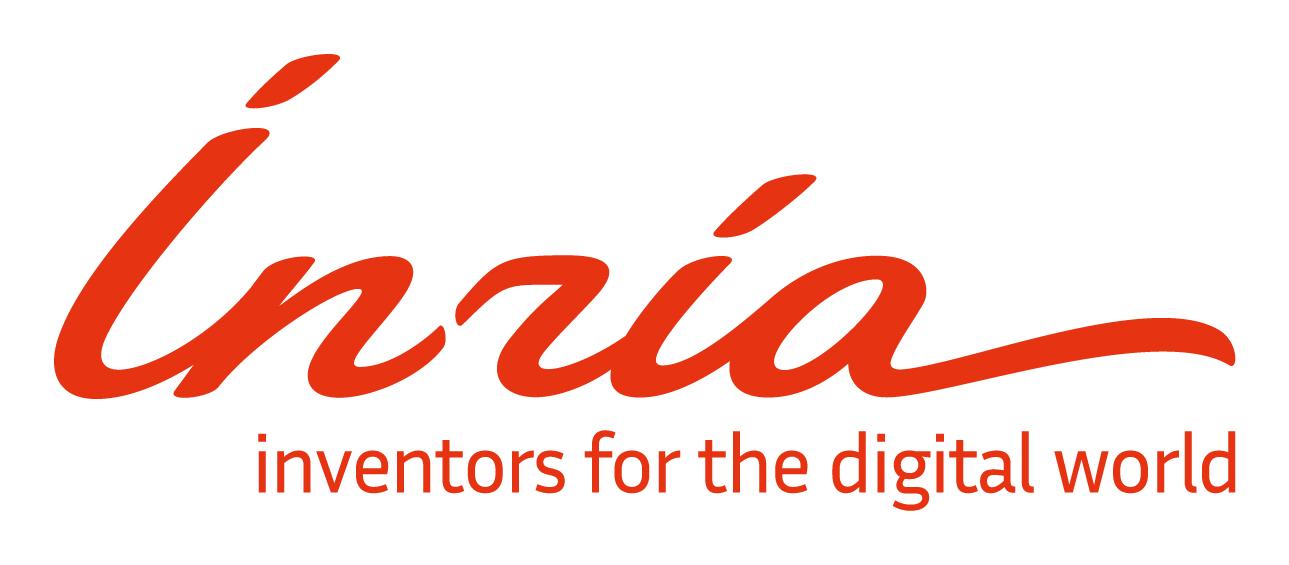 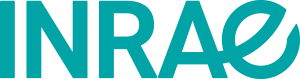 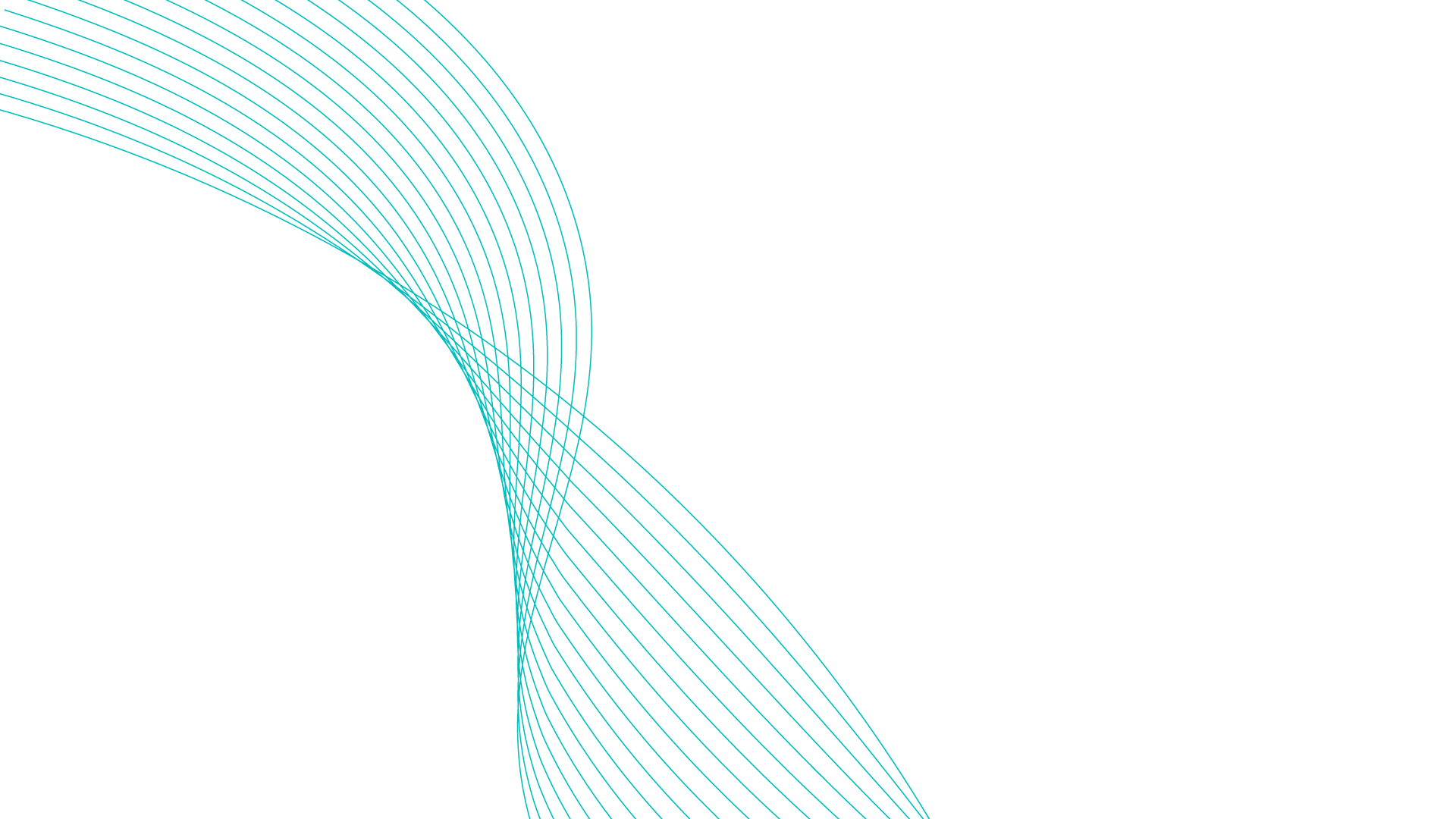 Overview of motivations and functionalities
Episciences
Quick overview
A platform for publishing open access scientific journals
Diamond open access (free to both authors and readers)
Any disciplines
New or flipping journals
Academic-led and funded
Initiated by researchers for researchers
Cost efficient, relies on existing infrastructures
Publishing toolkit for Scientific communities
Free software GPLv3 licence
Overlay Model
Supported
An overlay journal model
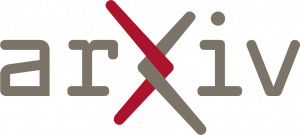 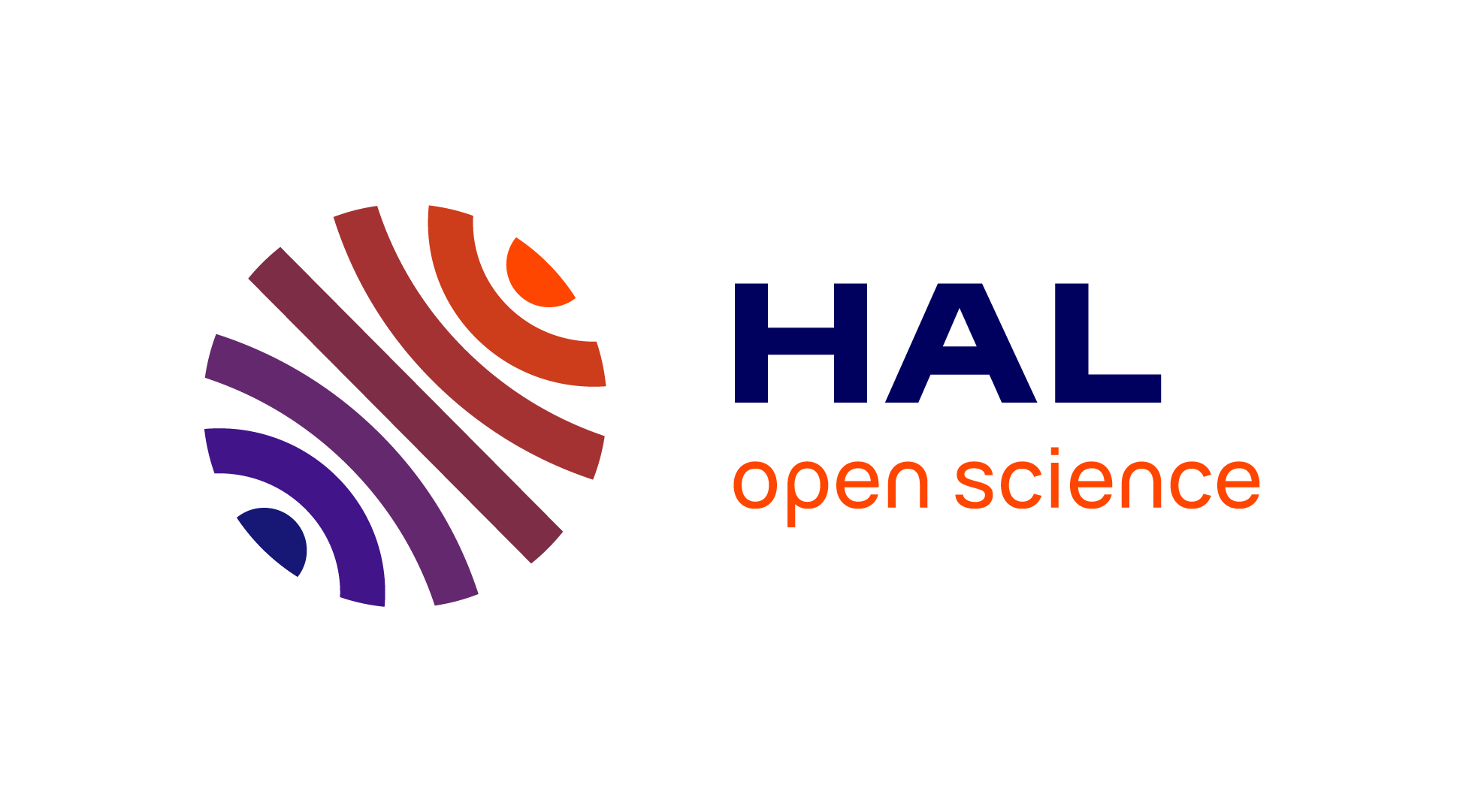 Operating on top of OA repositories e.g., arXiv, HAL, Zenodo, … (exchange metadata)
Peer-review of preprints, datasets, softwares
Peer-review : single-blind and open peer-review
Preprints and published articles are hosted only on open repositories
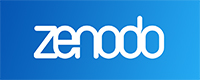 Ongoing development
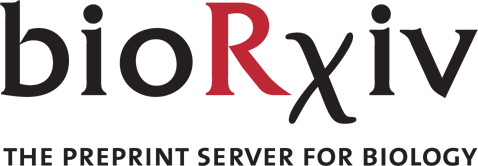 Operating on top of OA repositories e.g., arXiv, HAL, Zenodo, …

Peer-review preprints, datasets, softwares
single-blind review
open peer-review

Preprints and published articles are hosted only on open repositories
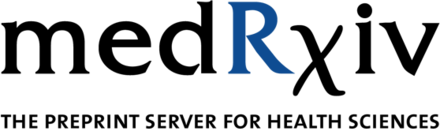 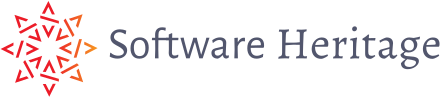 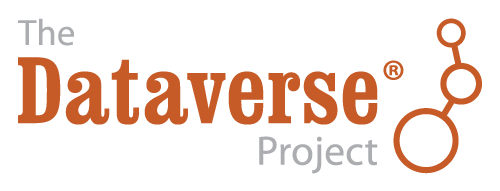 Two challenges
Two challenges of the overlay model
Preprint submission metadata
Overlay and Open Repository communications
Limited metadata obtained
Preprint submission from repository to journal
Historical approach
Advantages:
easy protocol
DC lingua franca
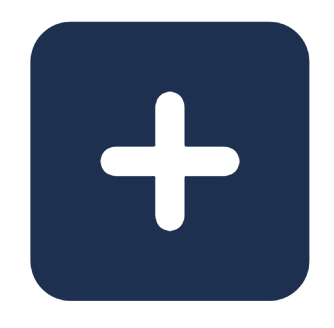 OAI-PMH- Dublin Core
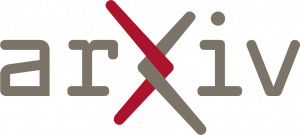 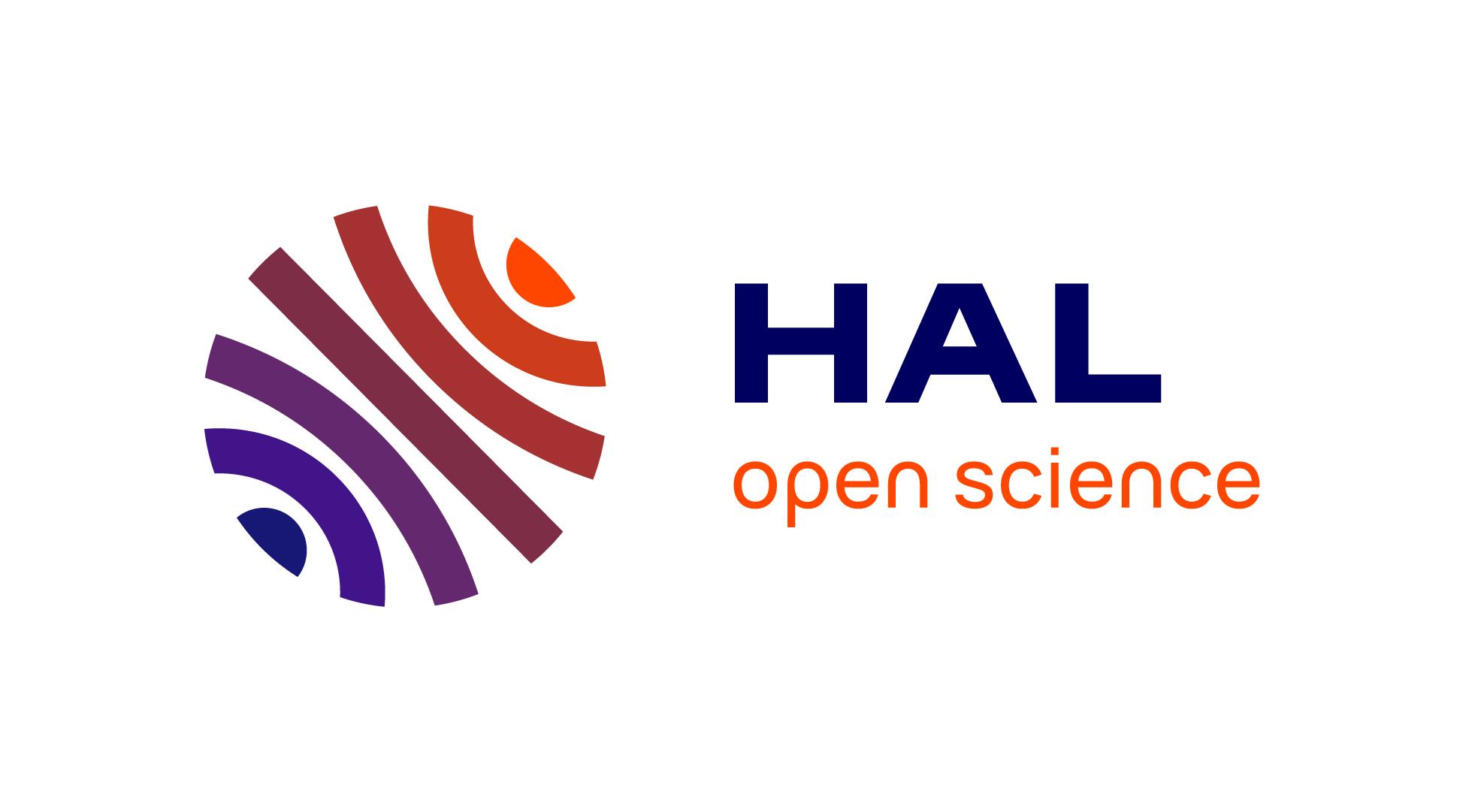 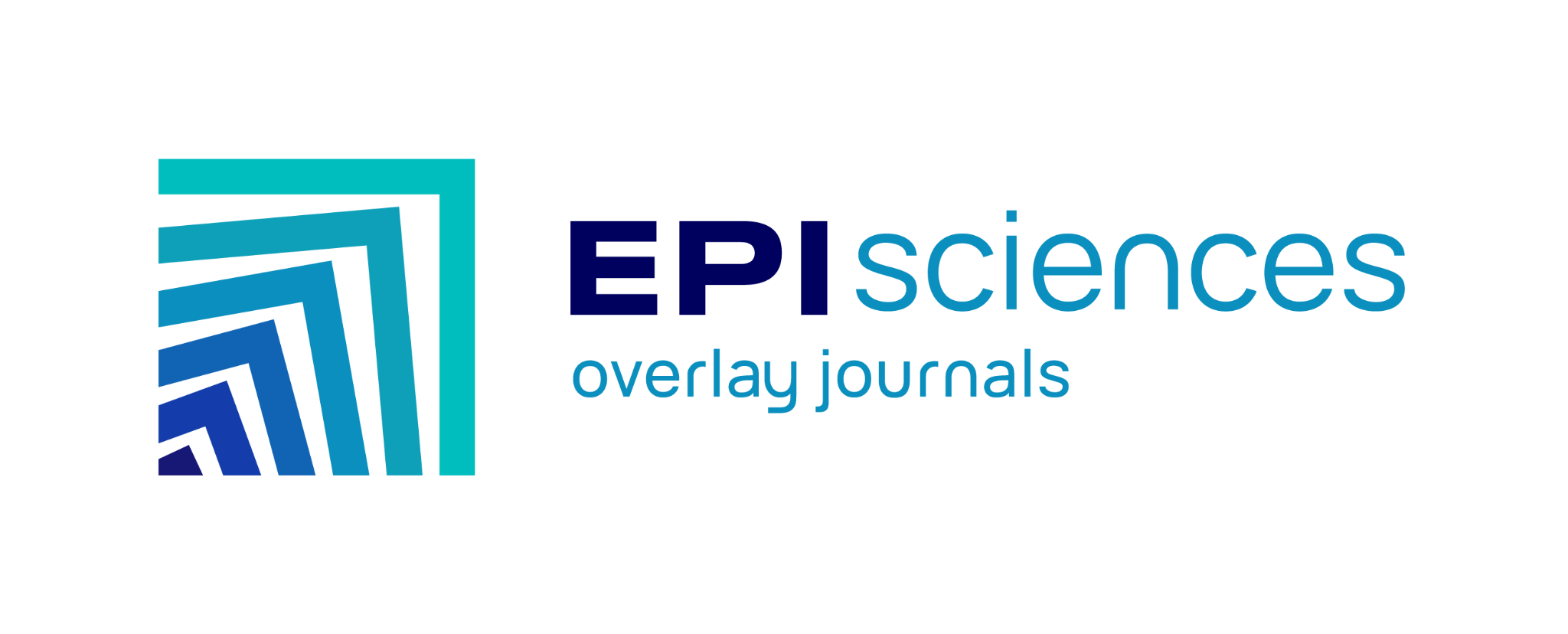 OAI-PMH- Dublin Core
Drawbacks:
simple metadata
one way communication
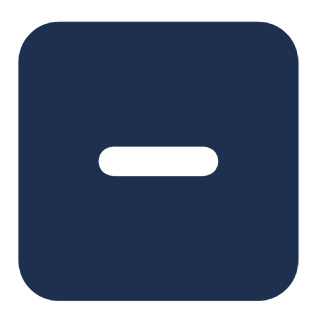 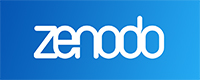 OAI-PMH - Dublin Core
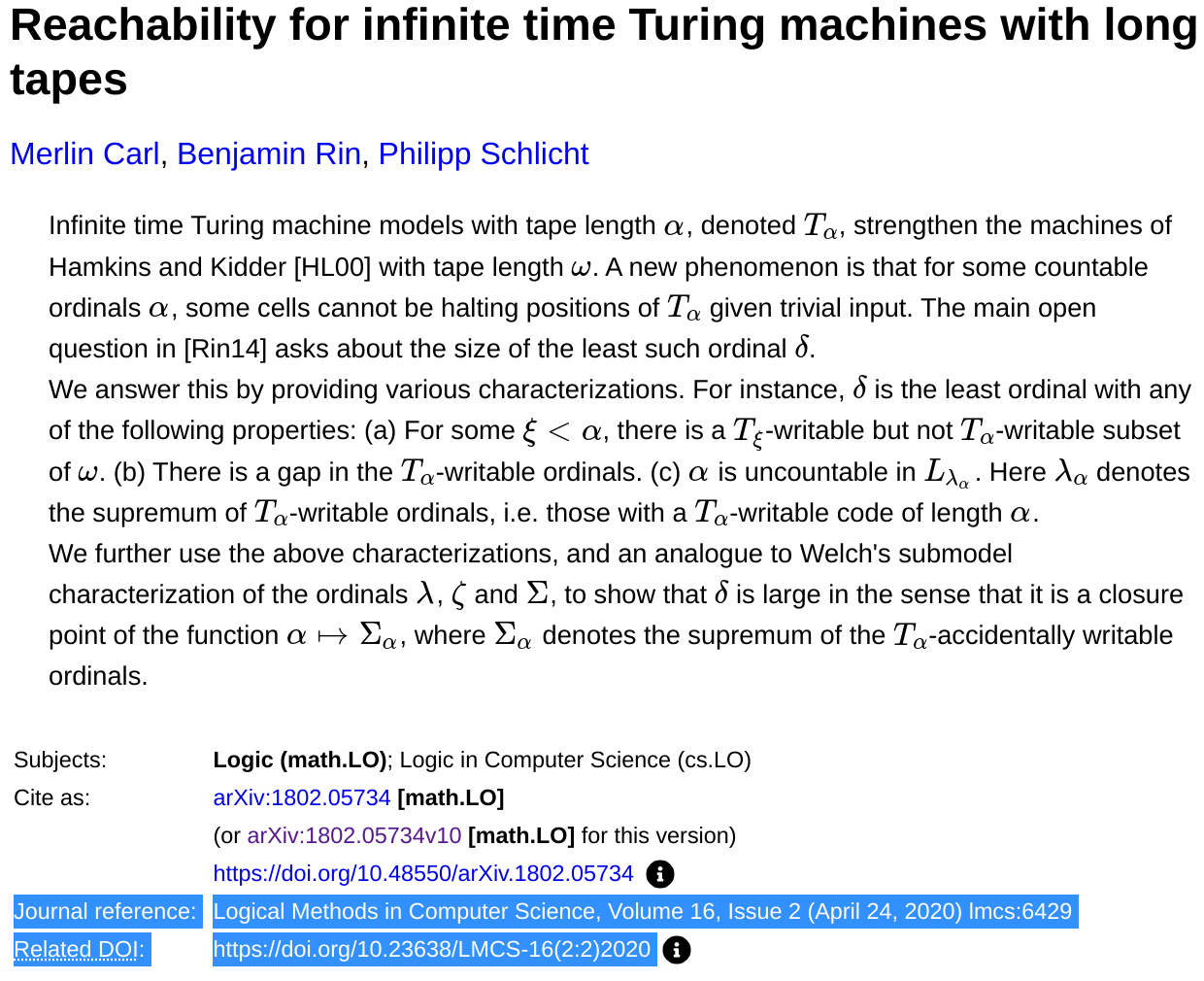 Many different APIs
Notification of publication to open repository
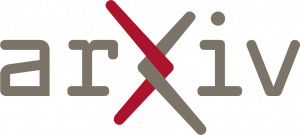 Historical approach
XML feed arXiv API
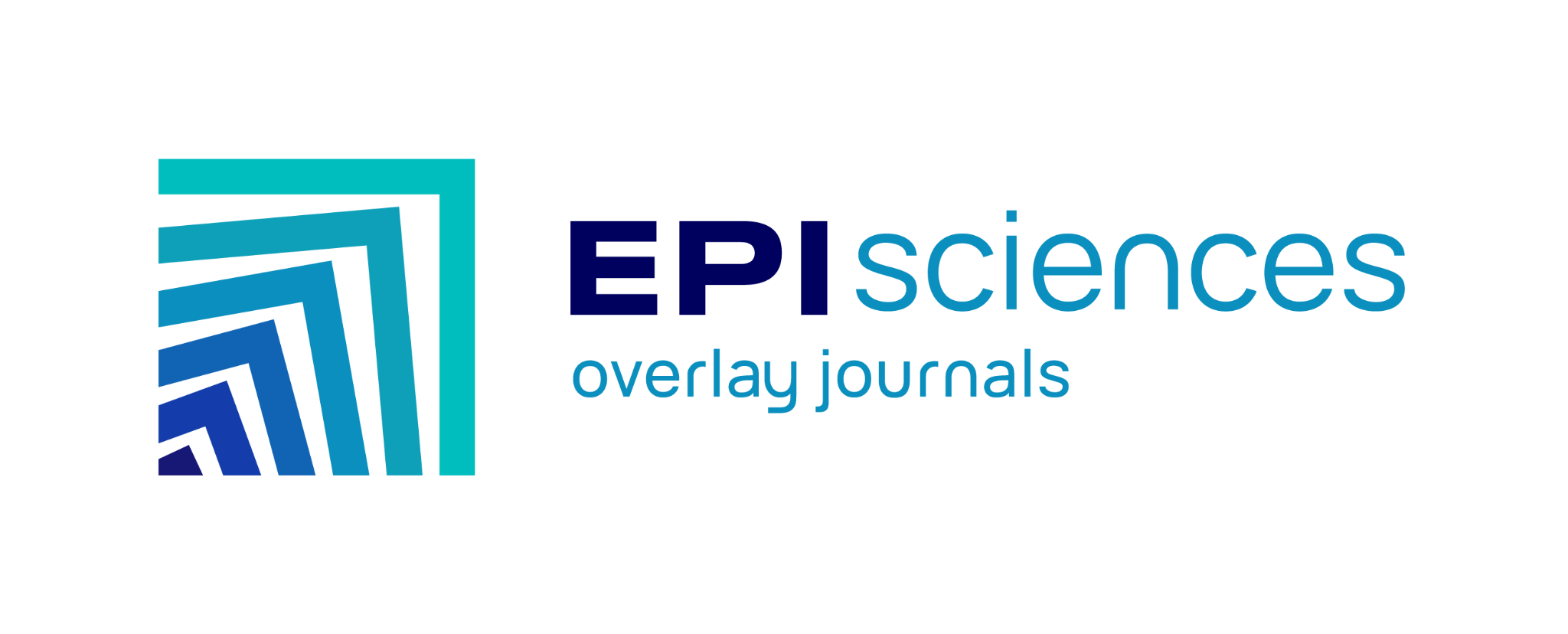 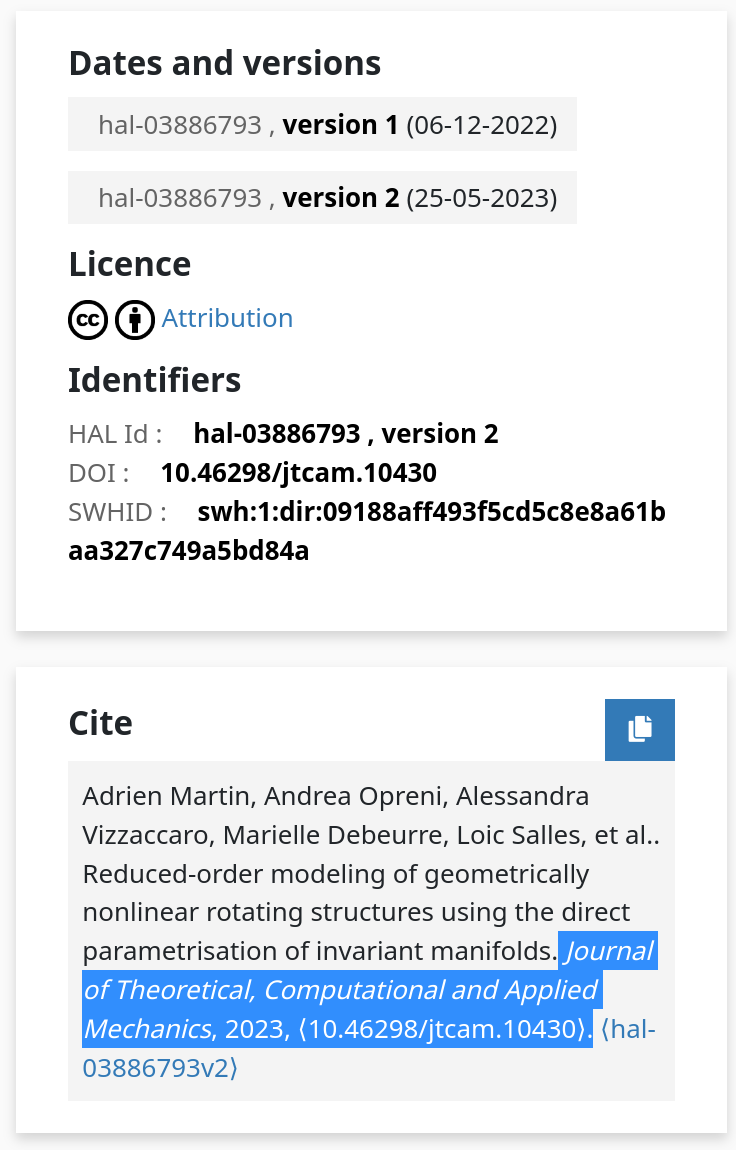 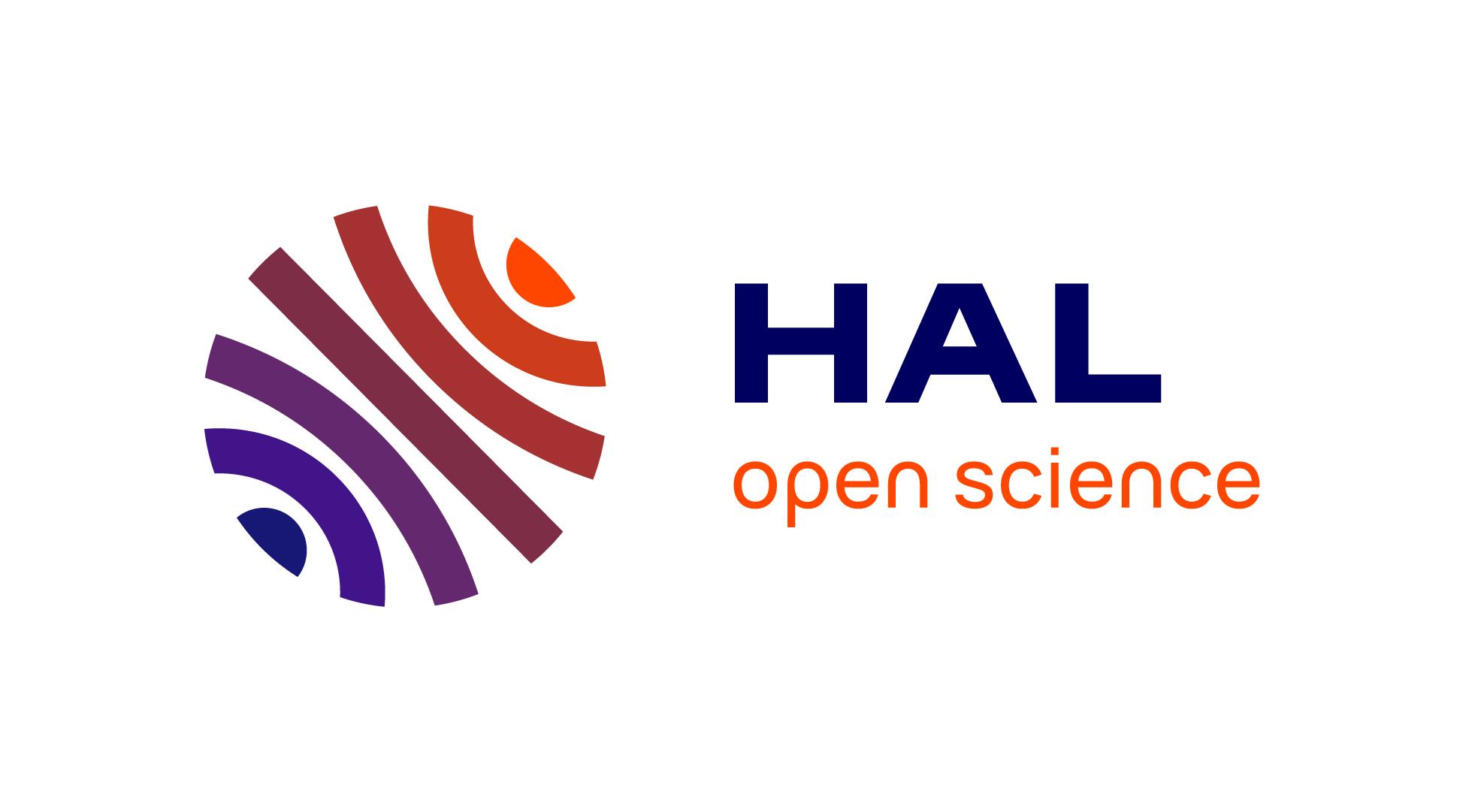 Manual by users
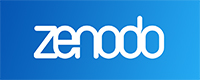 Specific API
Solutions
Two Solutions to overcome overlay journal challenges
Enrichment of metadata
COAR Notify
Titre de la page
Overcoming the problems of incomplete metadata
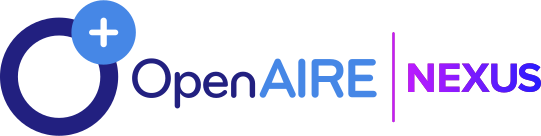 Post publication enrichment of metadata
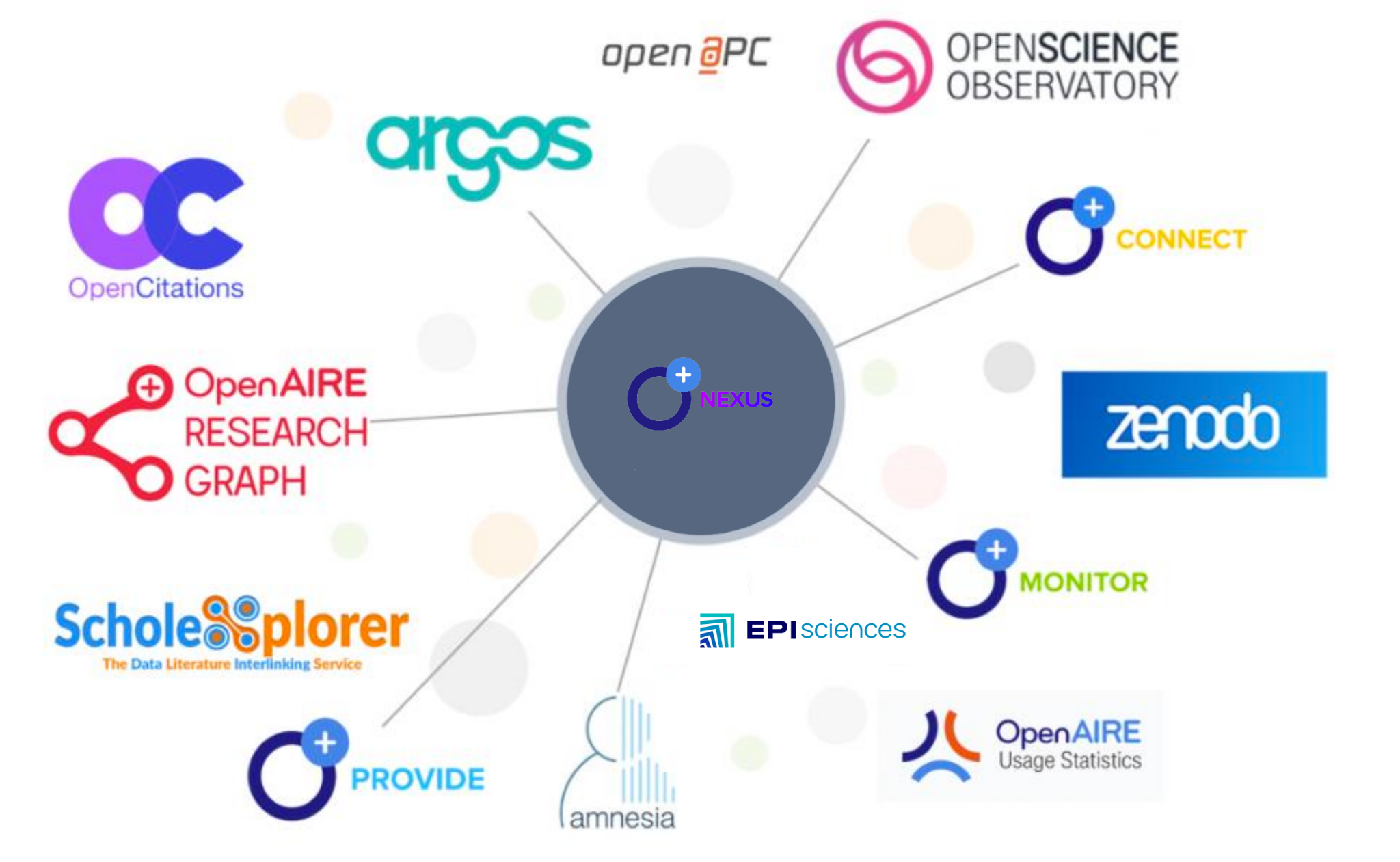 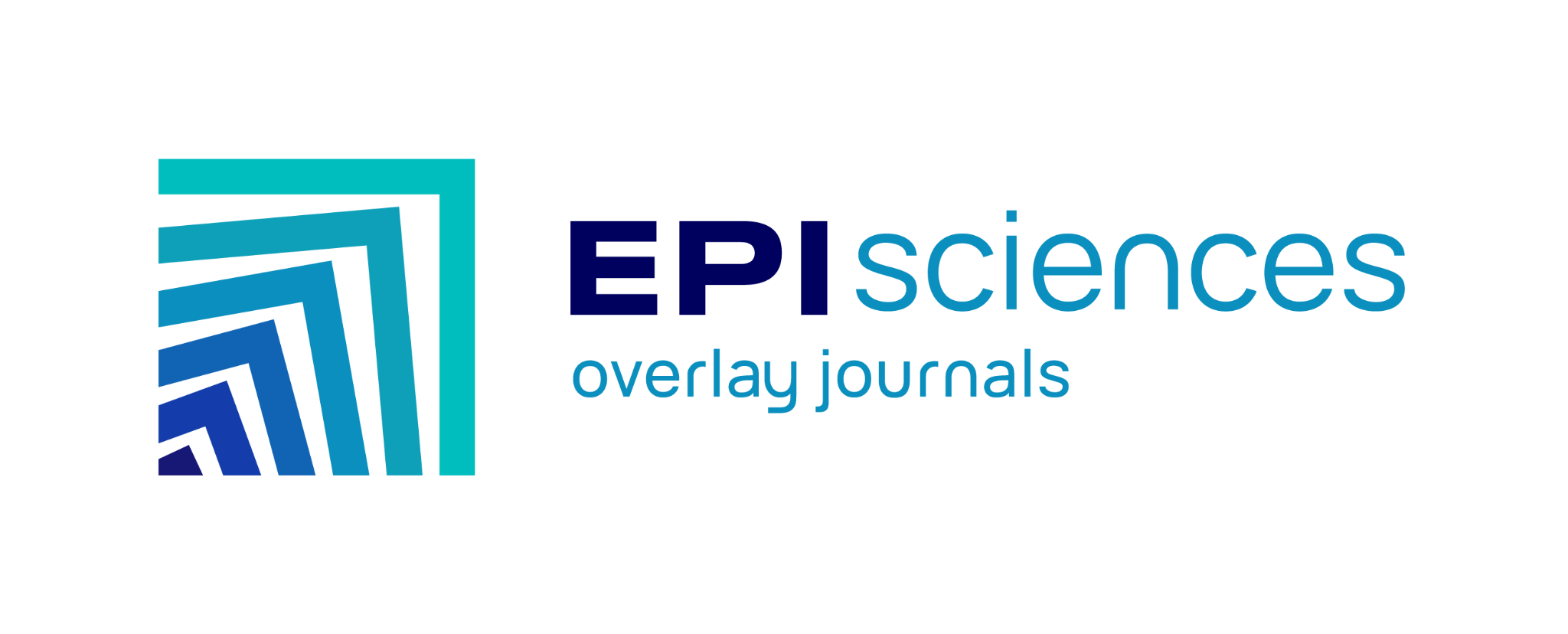 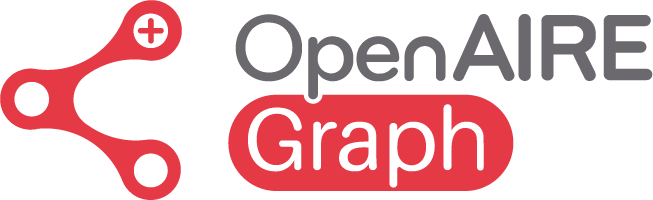 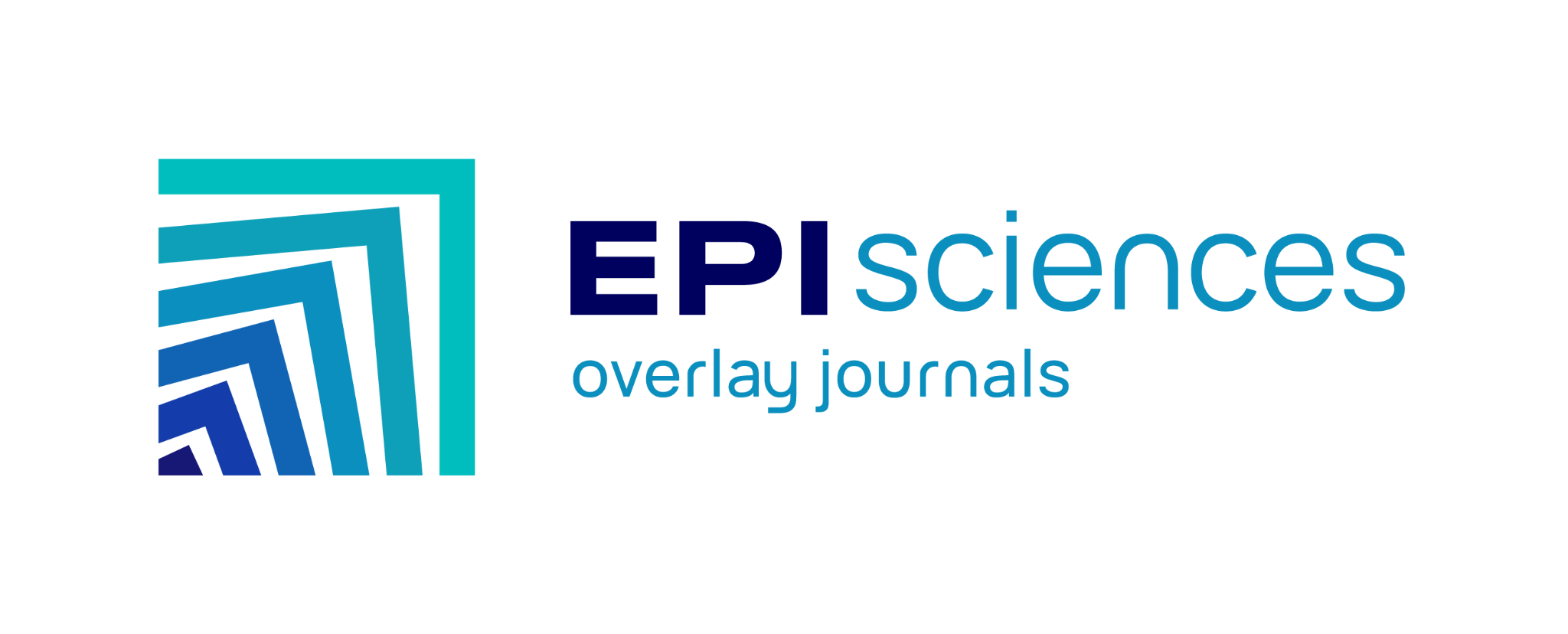 Episciences has received funding from the European Union's under grant agreement OpenAIRE Nexus - OpenAIRE-Nexus Scholarly Communication Services for EOSC users (1010174
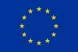 Metadata enrichment outcomes
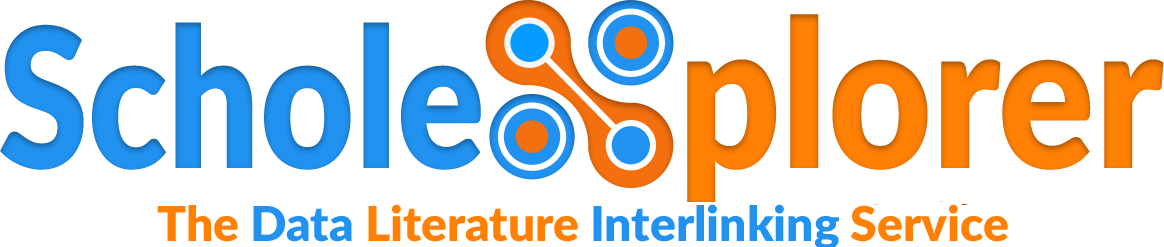 Overcoming the problems of incomplete metadata
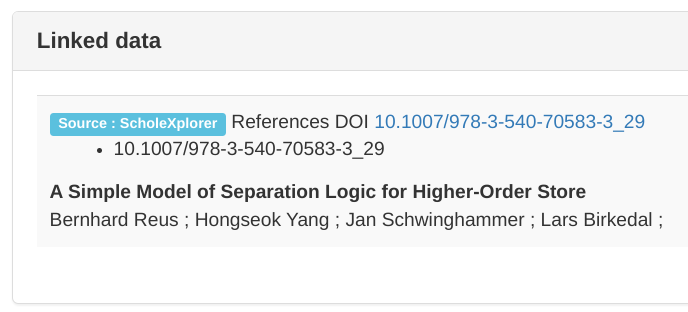 Metadata enrichment outcomes
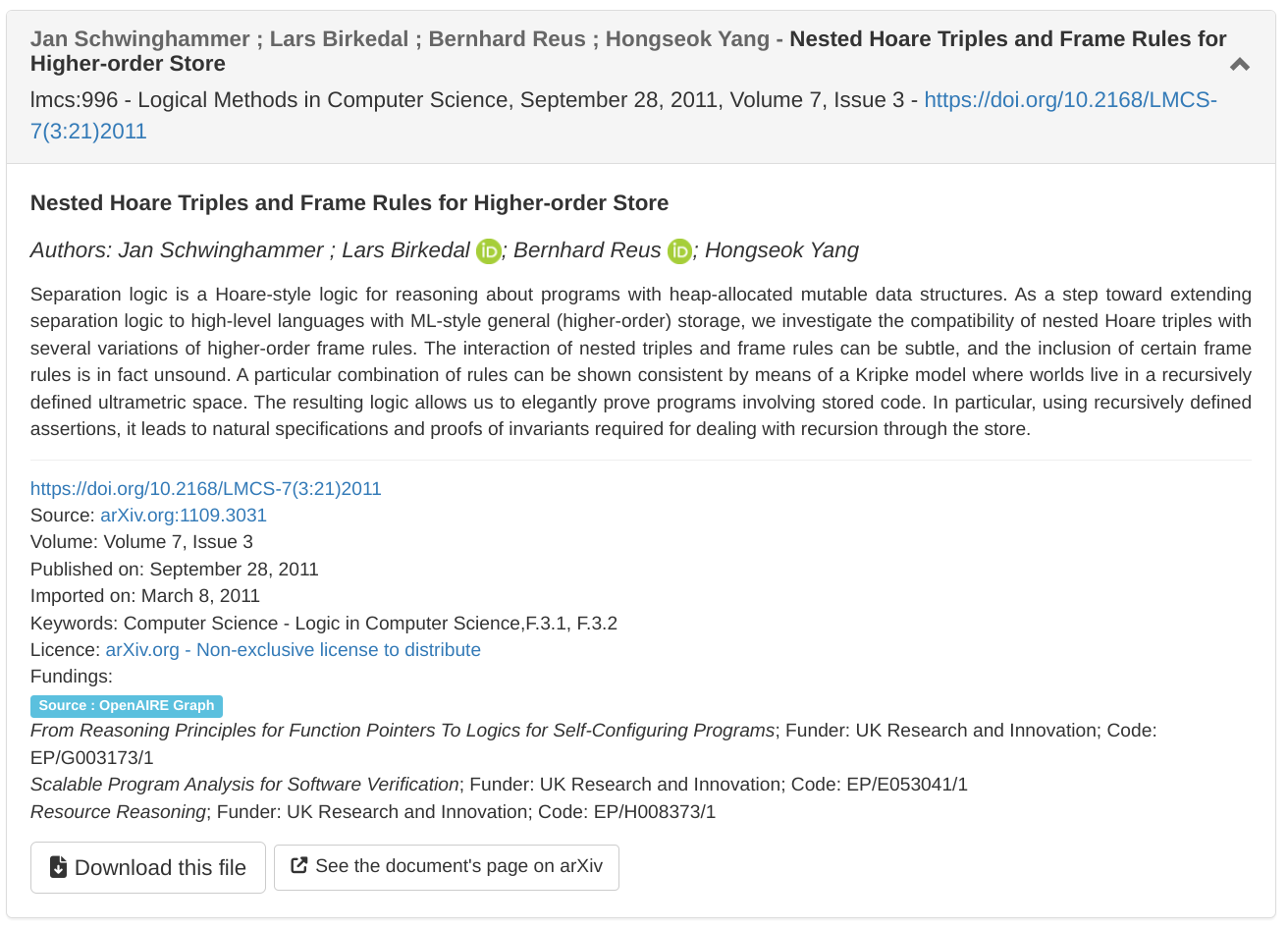 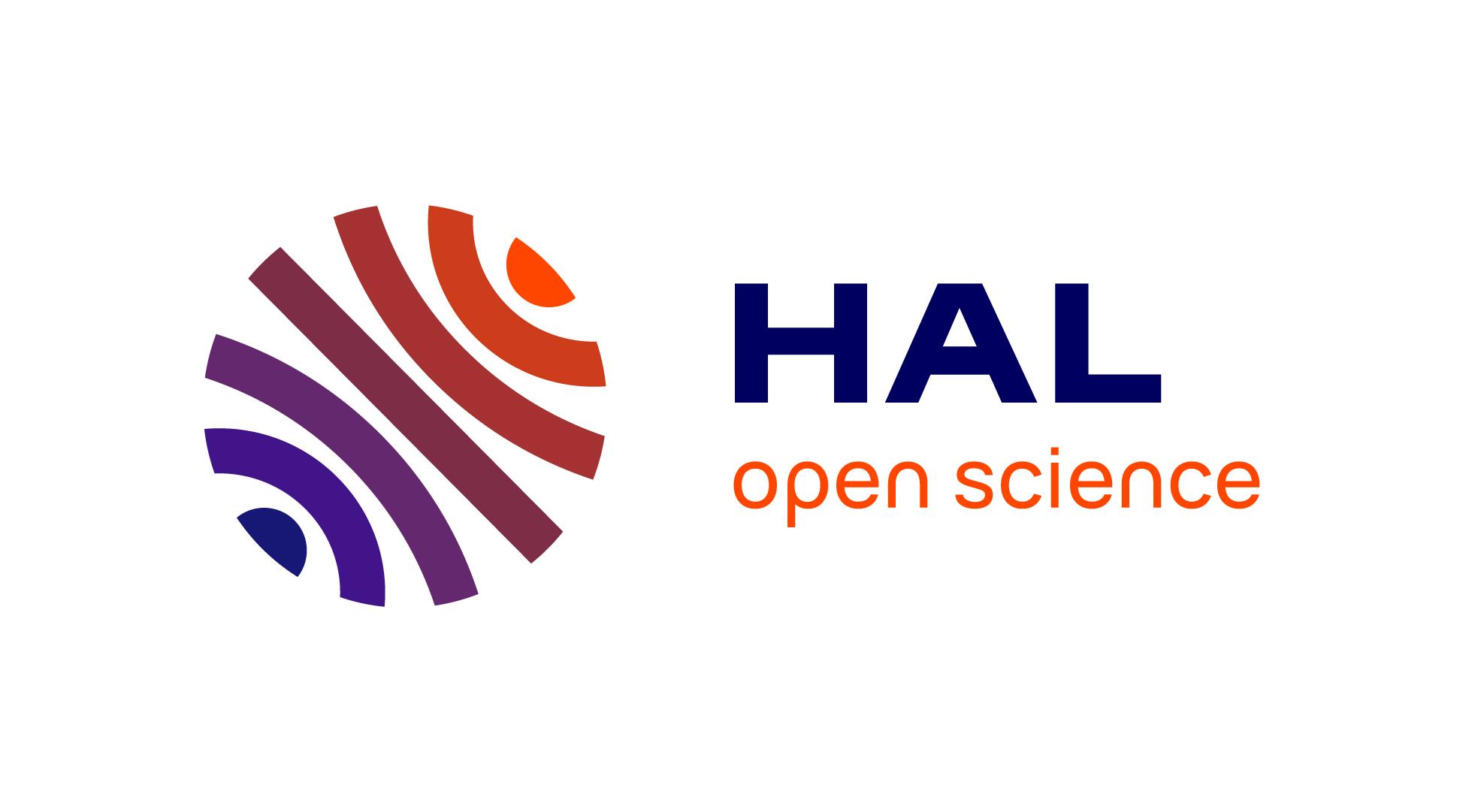 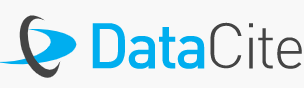 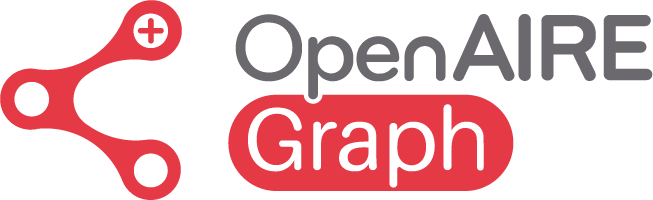 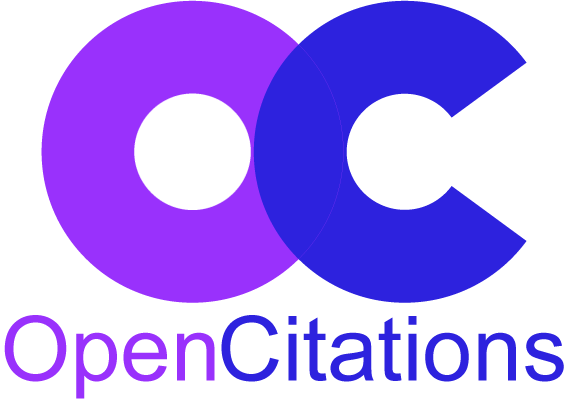 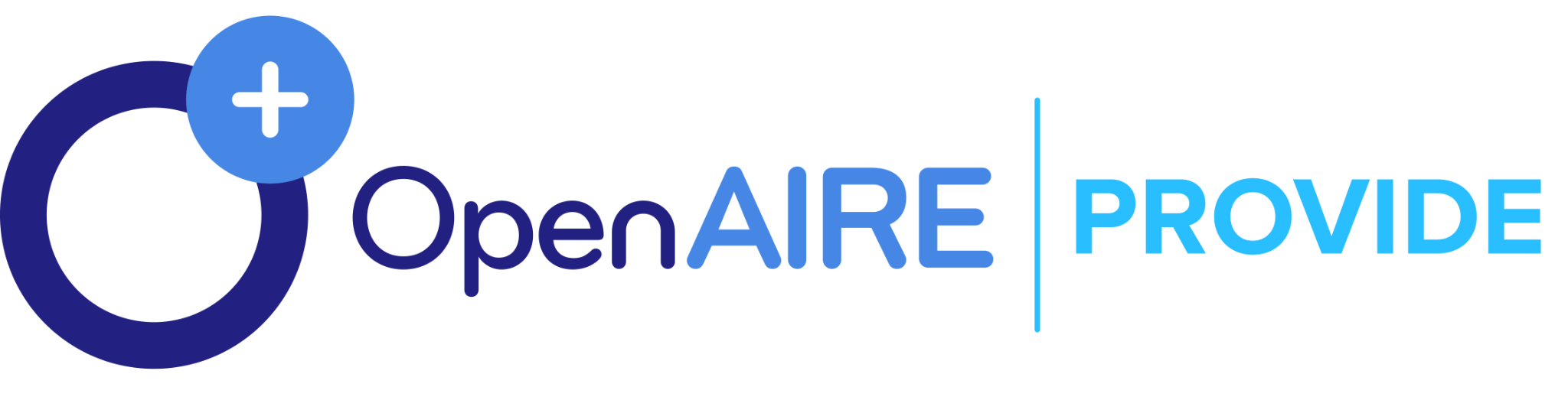 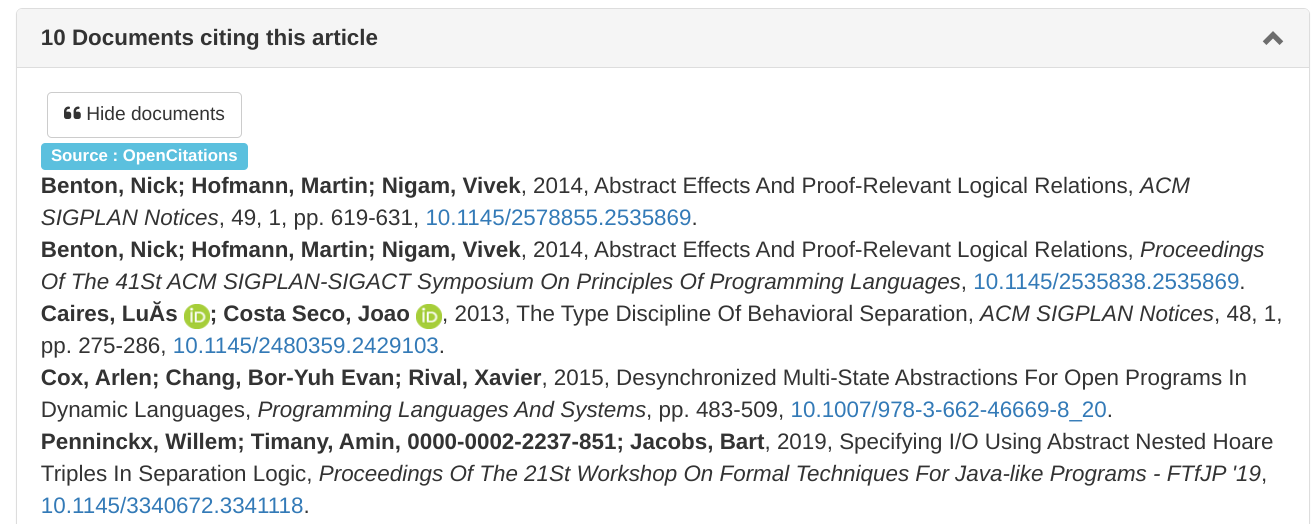 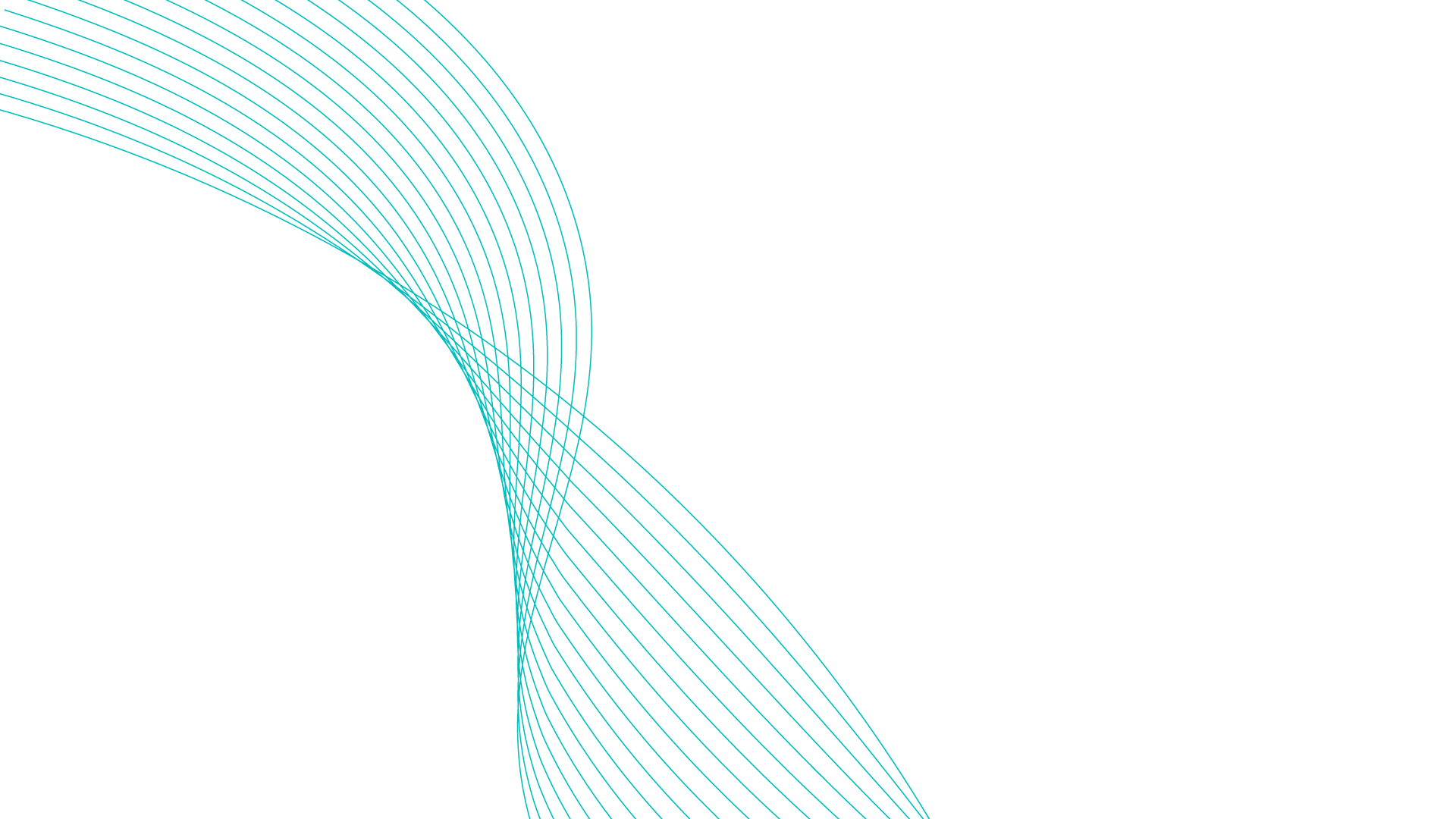 Metadata enrichment outcomes
Episciences numbers
26 publishing journals

> 11 000 submissions
> 5600 published articles
> 11 800 users
> 6 700 peer-review reports
> 2000 ORCID
 > 8200 affiliations
> 900 ROR affiliations
 > 1700 cited-by references
 > 900 Linked publication and datasets
 > 1300 projects/funders
 > 3700 licences
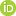 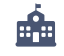 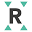 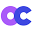 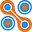 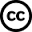 All published articles have a DOI since 2021
An iterative process
Giving back
Distributing to other services
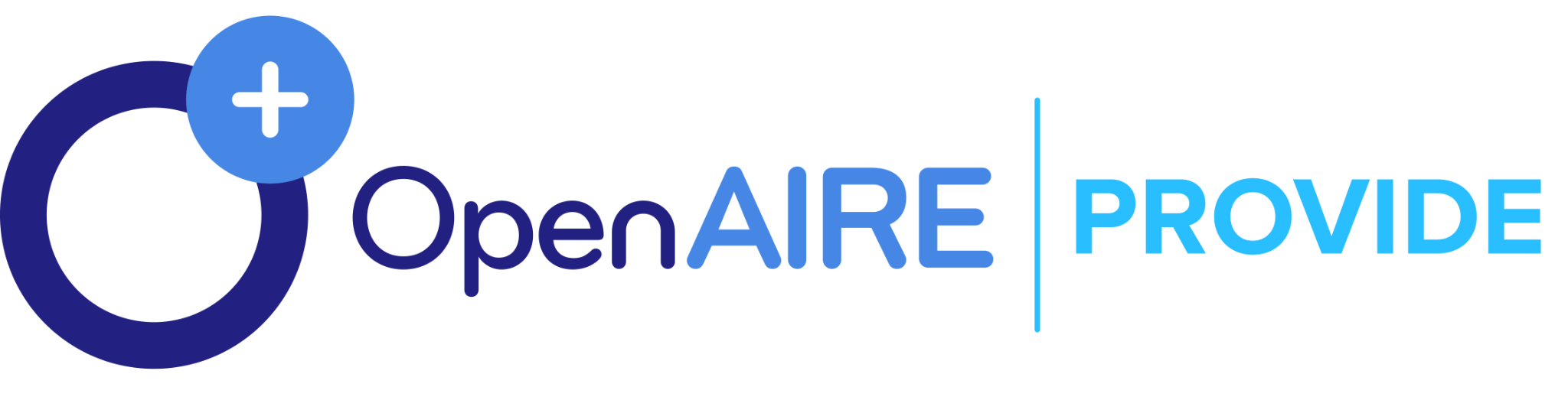 OAI-PMH harvesting OpenAIRE Guidelines
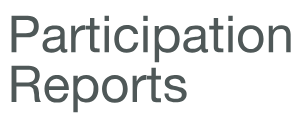 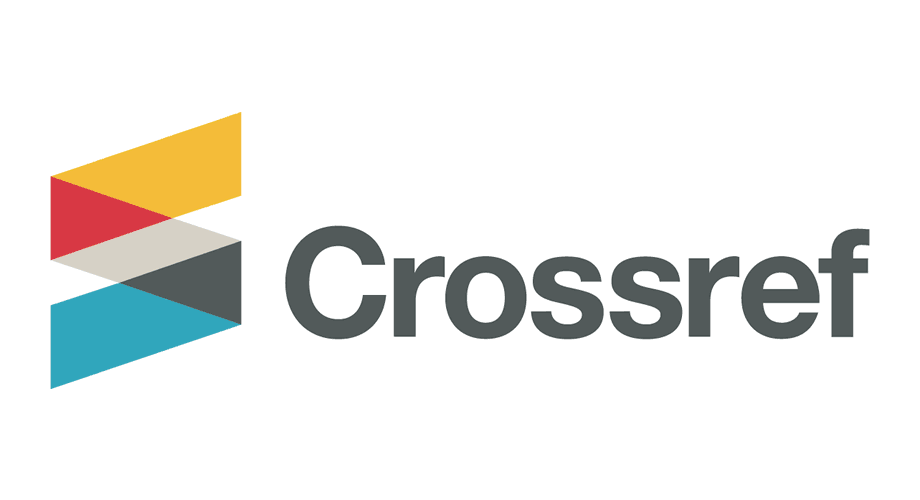 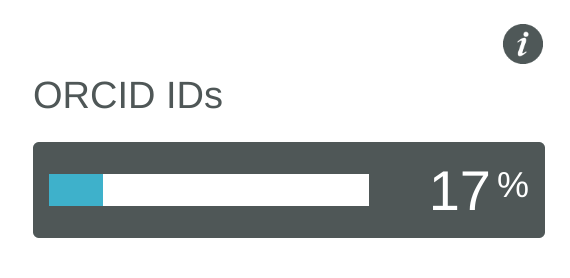 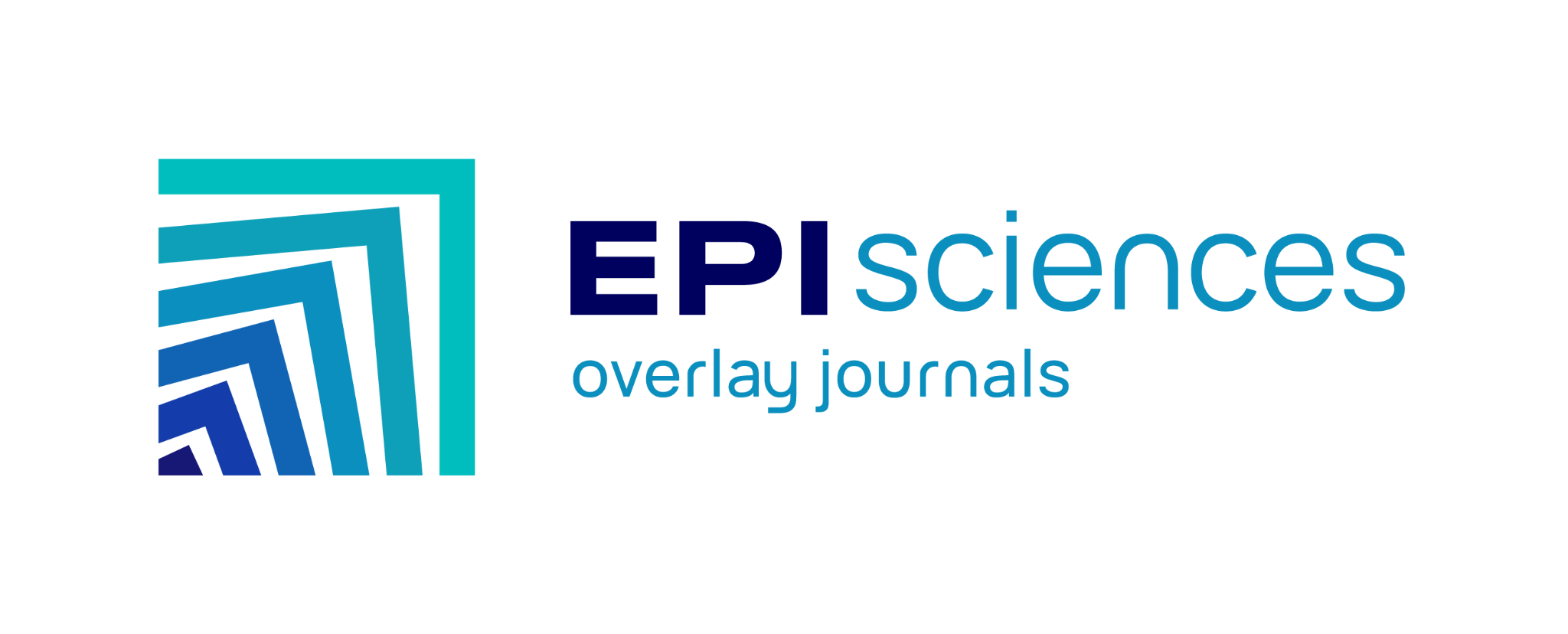 DOI metadata updates
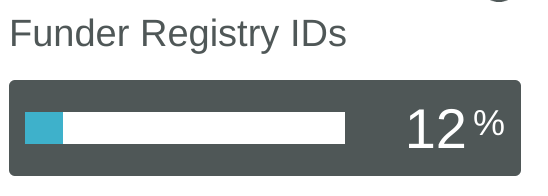 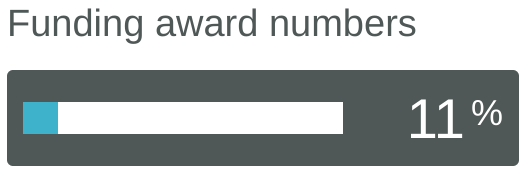 DOAJ export format
https://www.crossref.org/members/prep/25203
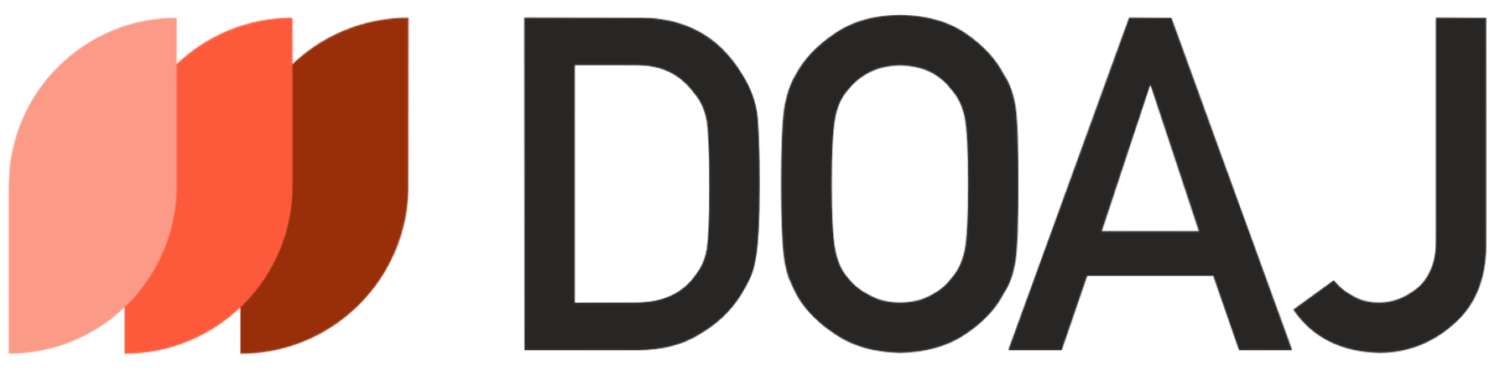 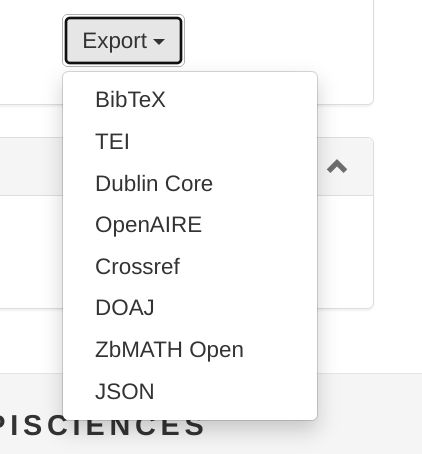 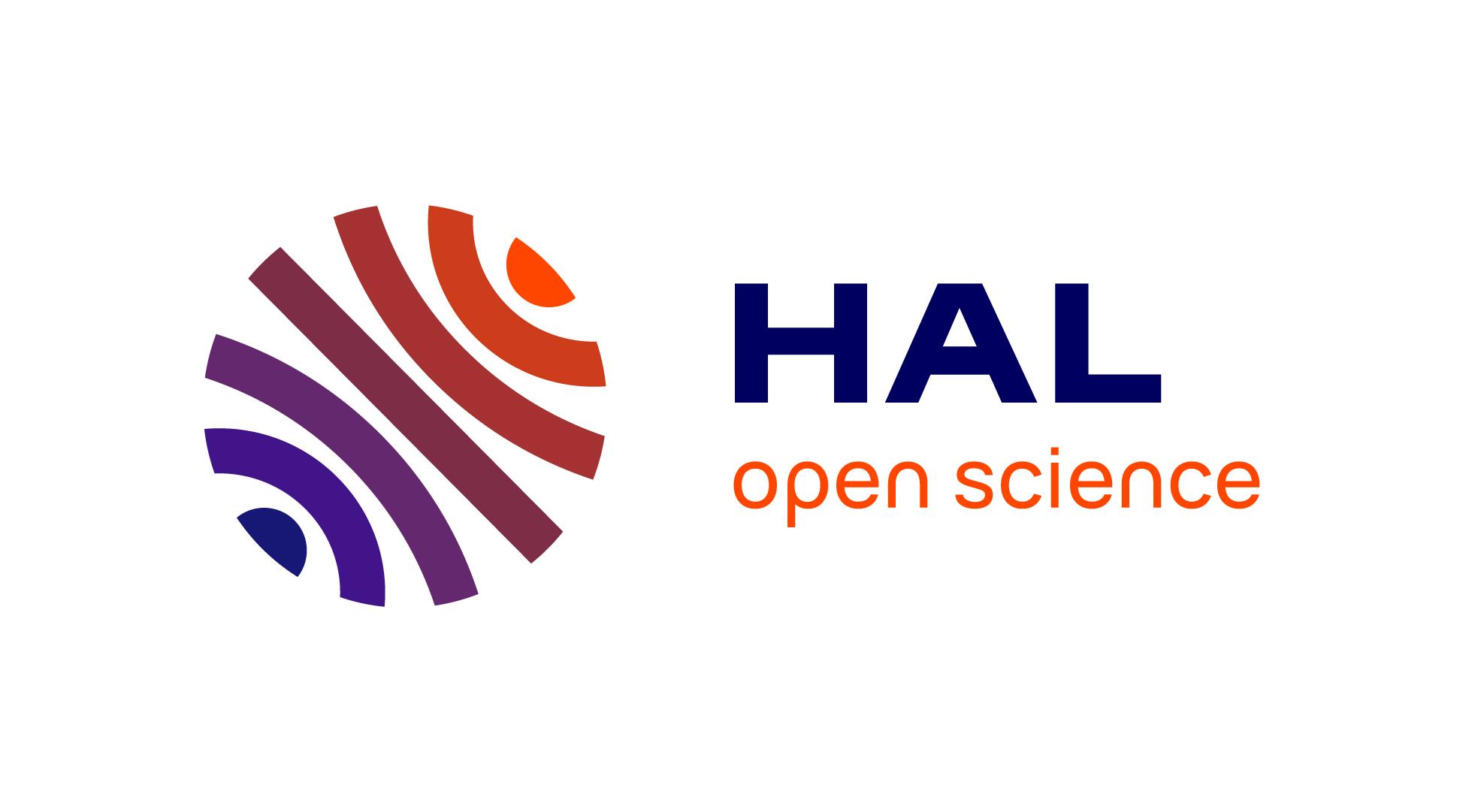 From Overlay Journal to Open Repository
Use Case - 1 -
Since December 2022
> 90 notifications processed
Communication with repositories
Implementing COAR Notify protocol
the overlay journal notifies the repository of its publication/endorsement
HAL inbox
Article is published
Notification Pattern  Announce Endorsement
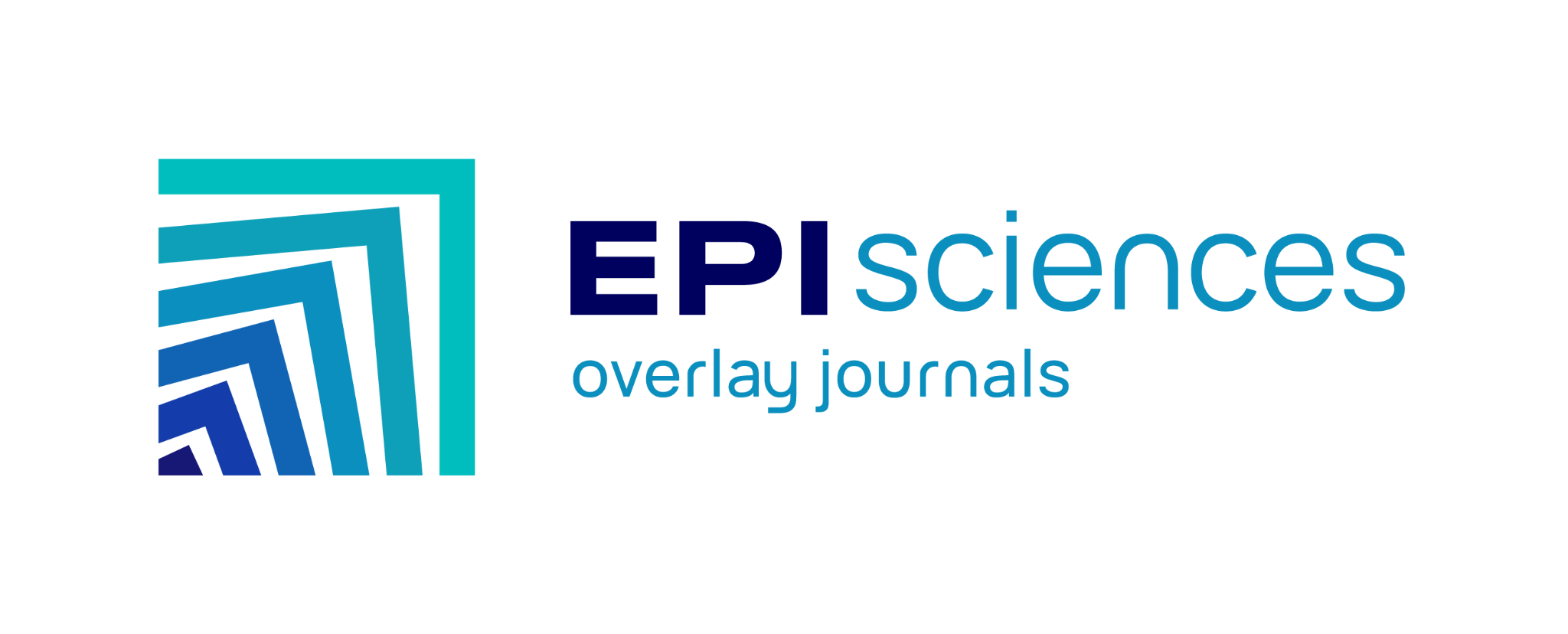 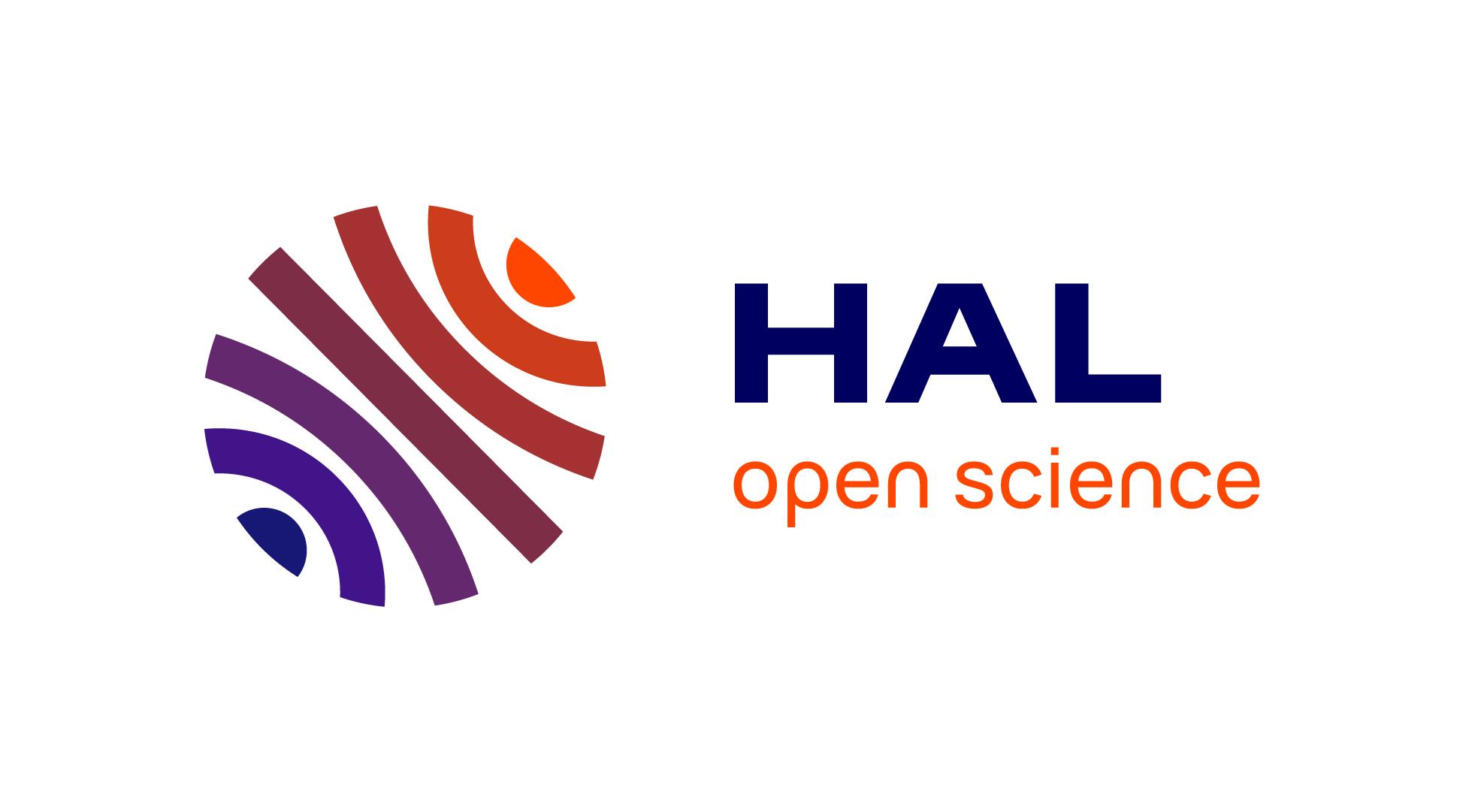 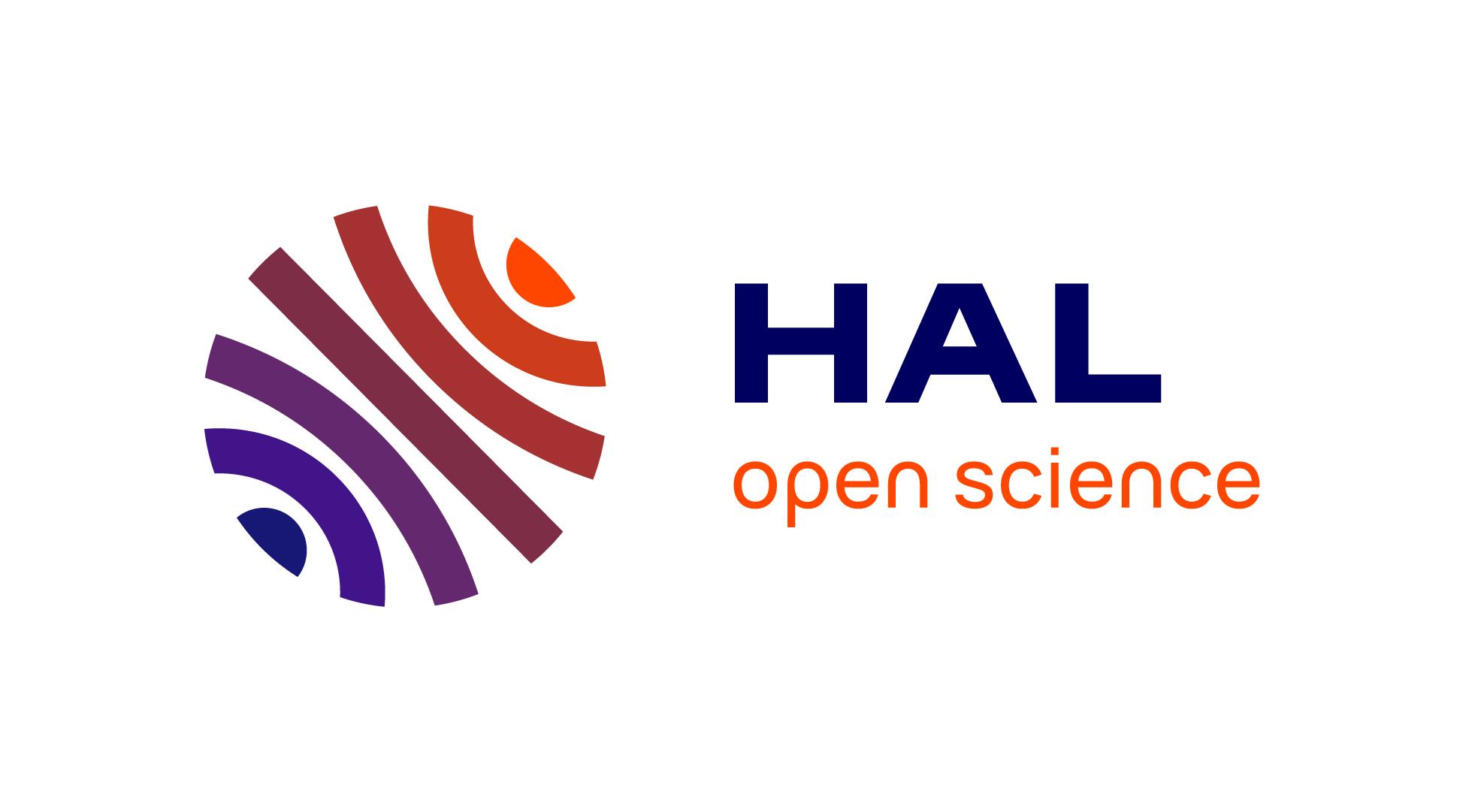 Metadata is retrieved from the article’s page
JSON Metadata Format
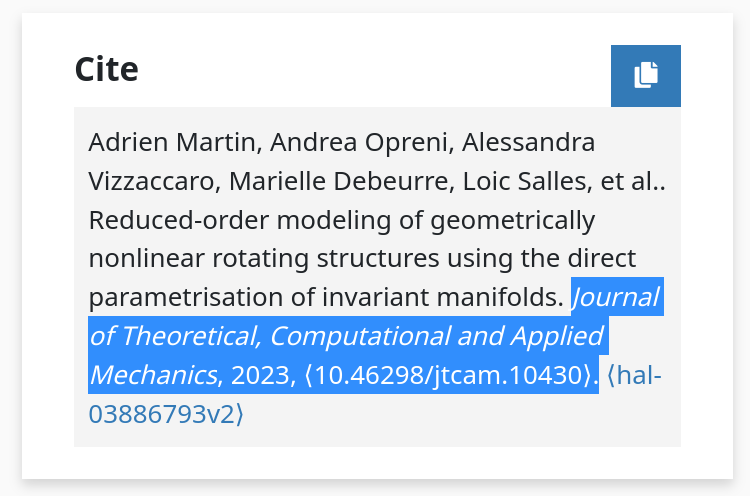 HAL updates its metadata (Journal references, document type, DOI, etc.)
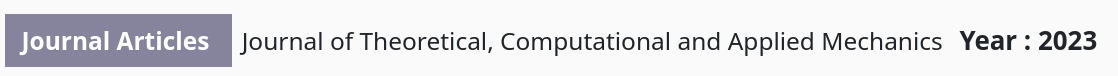 From Open Repository to Overlay Journal
Use Case - 2 -
Roadmap
Before end of 2023
Communication with repositories
Implementing COAR Notify protocol
Episciences
Inbox receives submission
Author submits preprint
+
selects a journal for submission
Notification Pattern  Request Review
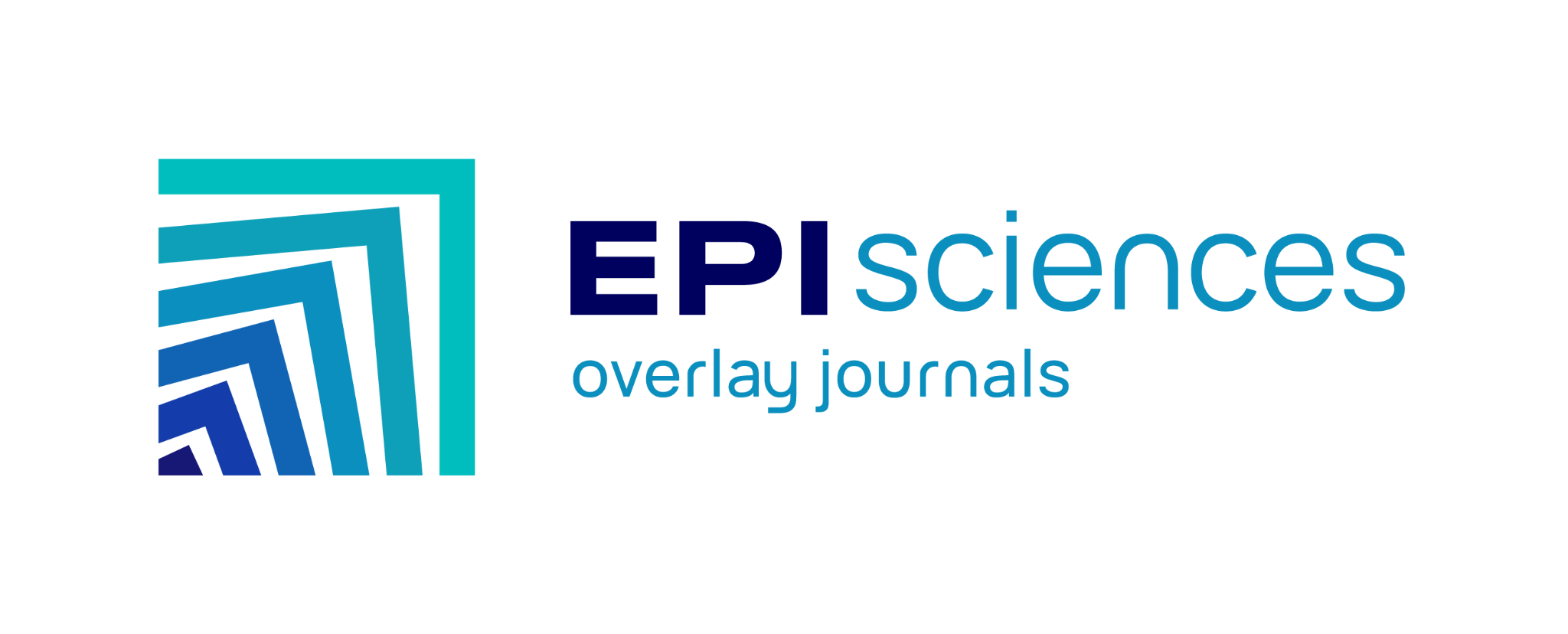 HAL notifies the journal of a new submission/review request
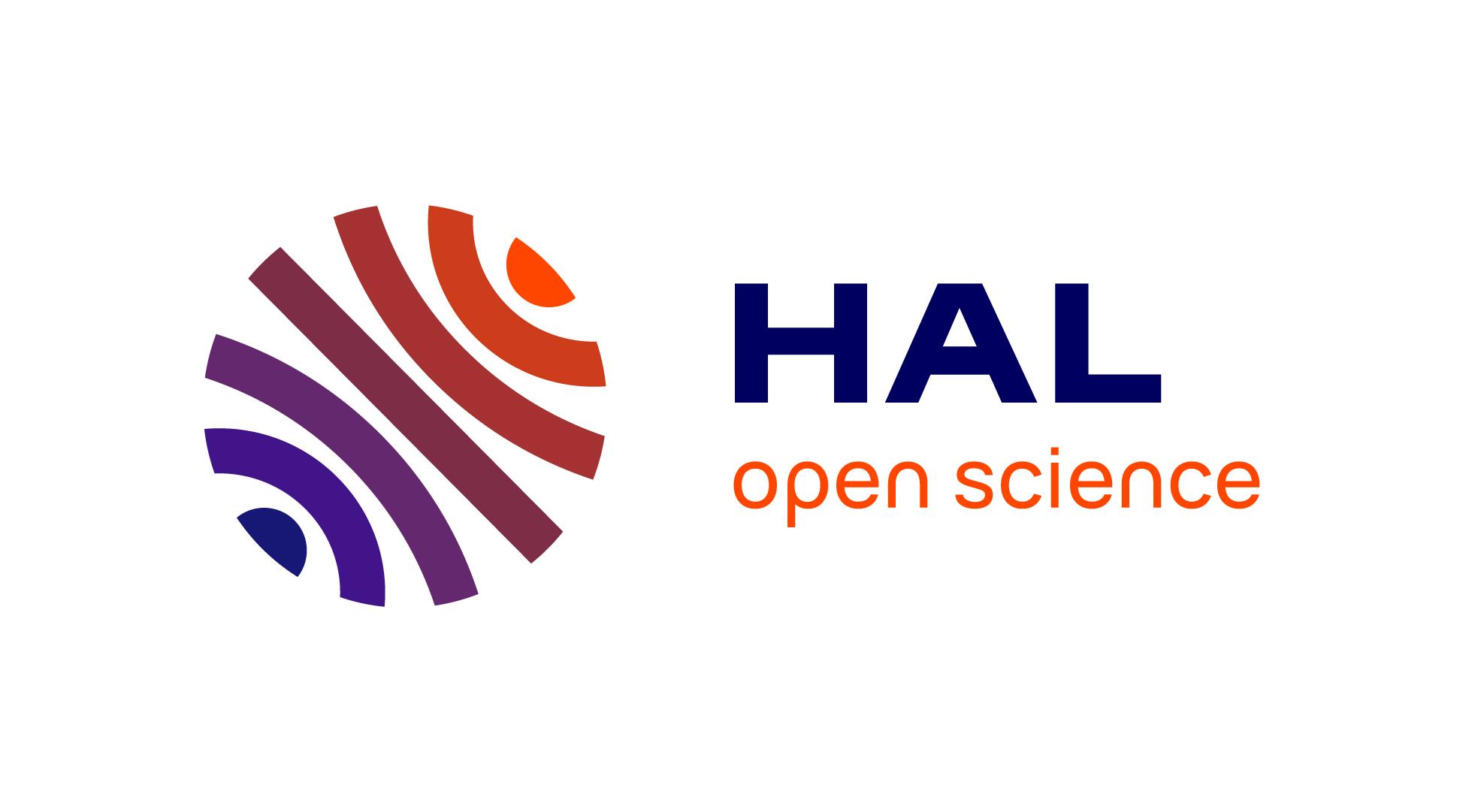 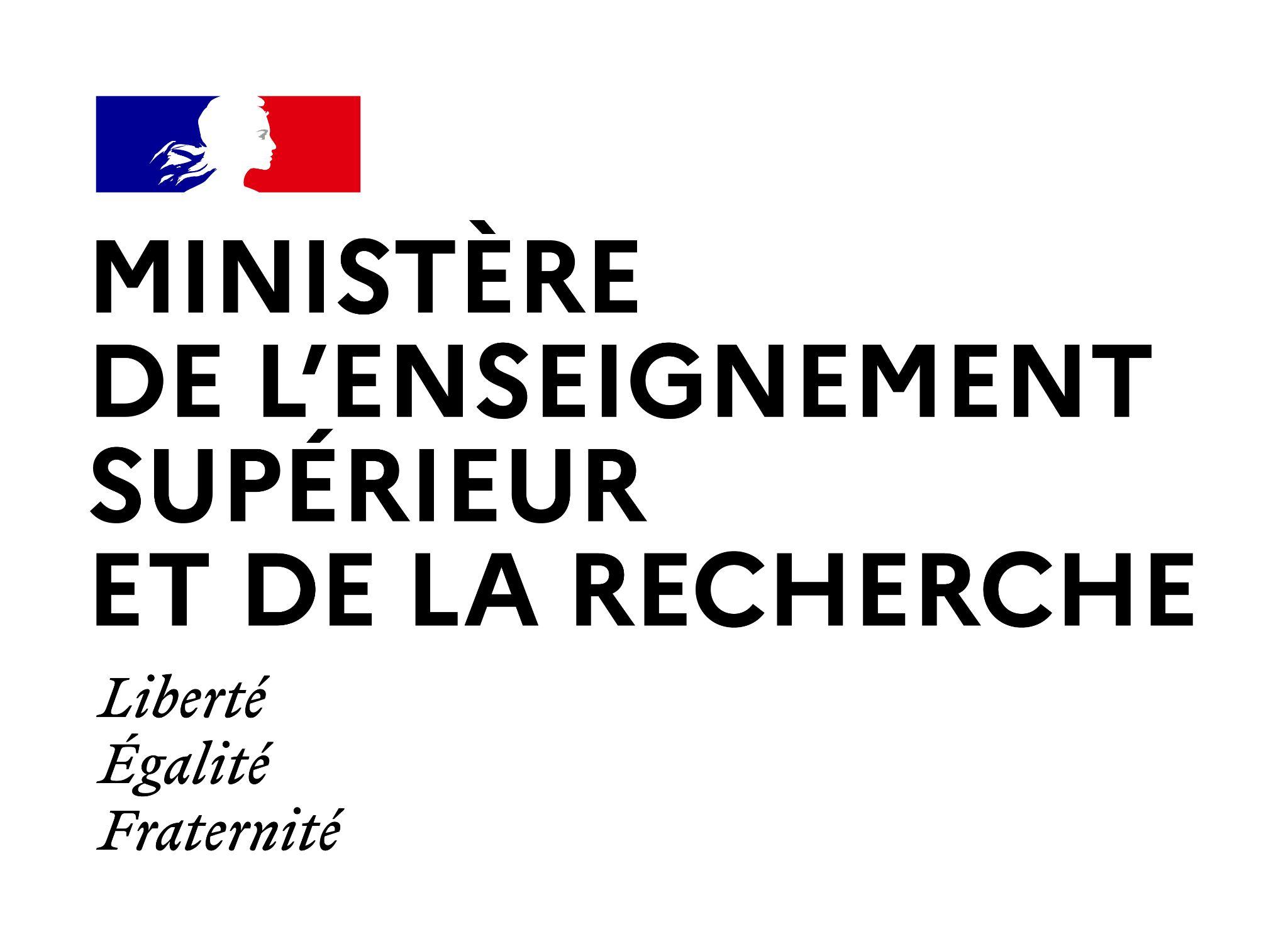 Journal initiates submission and peer-review
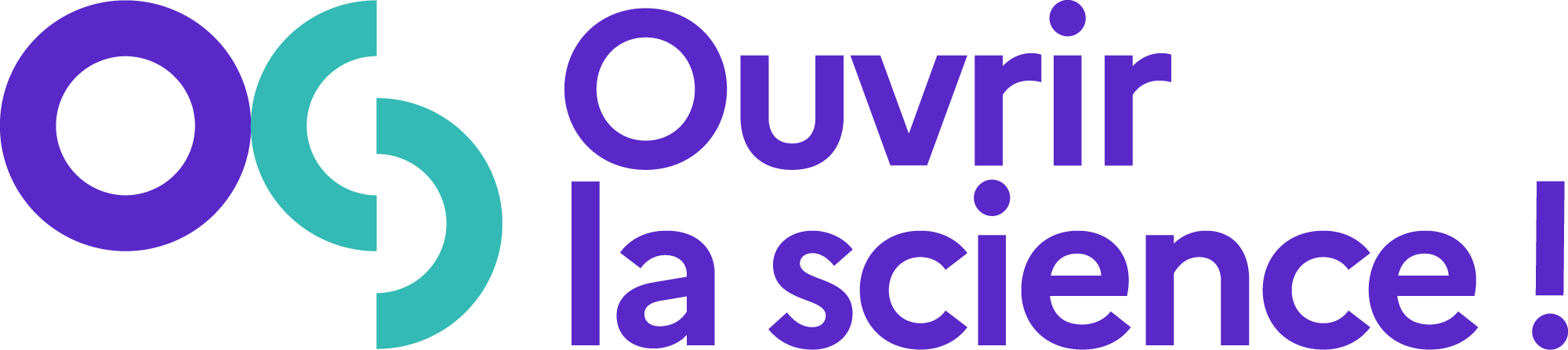 Project HALOWIN funded with support from the French National Fund for Open Science
The next steps we hope to see
What to expect?
The next steps
The more metadata we give, the more we discover
More repositories implementing COAR notify
Real time notifications between open science infrastructures
More repositories implementing Signposting for the scholarly web
Easily connecting open repositories with overlay journals
A data repository is notified when a preprint/software uses a dataset ; another notification is issued if the preprint is published
An automated system is able to easily discover relevant metadata for its purpose
A virtuous circle of metadata enrichment
Thank you
Raphaël Tournoy
raphael.tournoy@ccsd.cnrs.fr
More information on https://www.episciences.org/